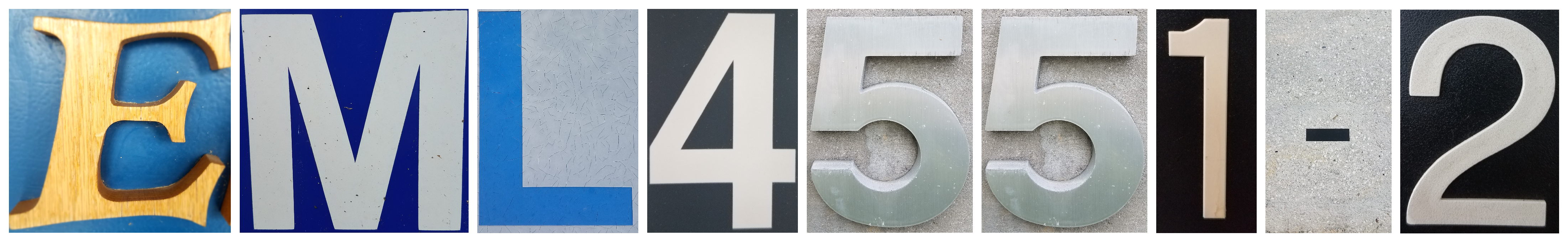 Team 501: Powder Recovery for Metal Additive Manufacturing
Arlan Ohrt
Kevin Richter
Vincent Giannetti
Noah Tipton
Joshua Dorfman
November 7th, 2019
1
Team Introductions
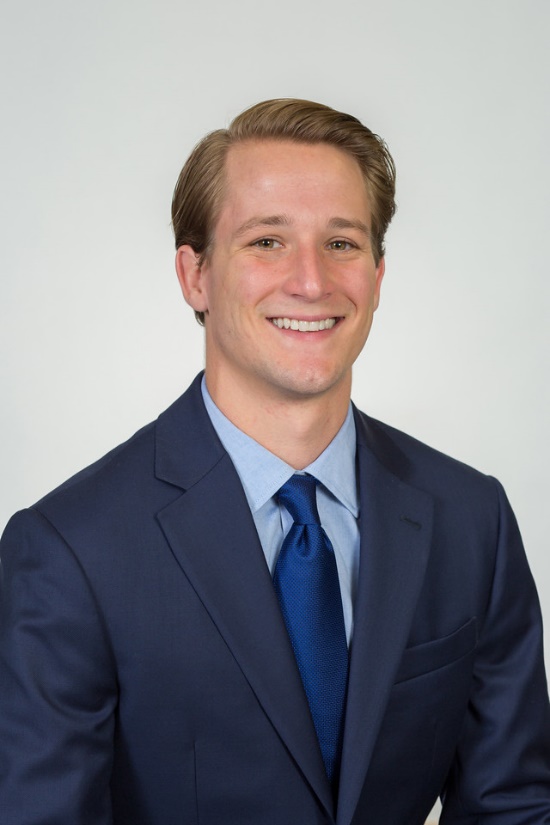 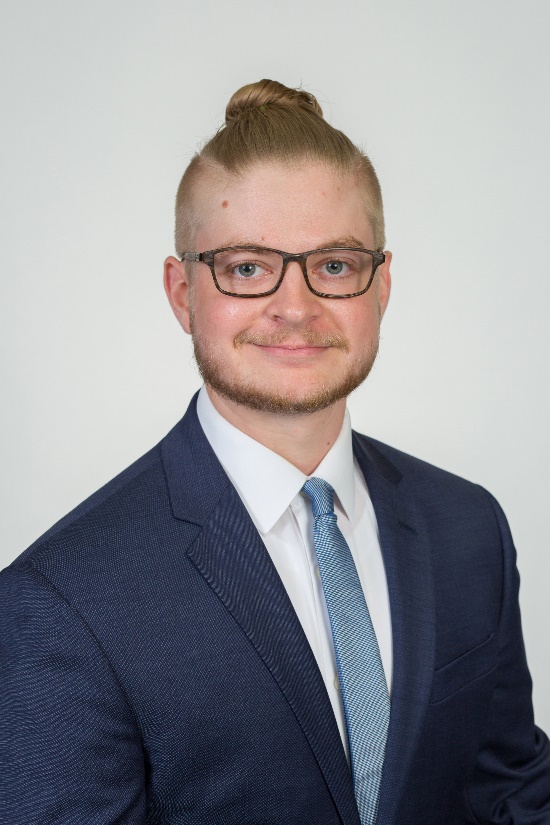 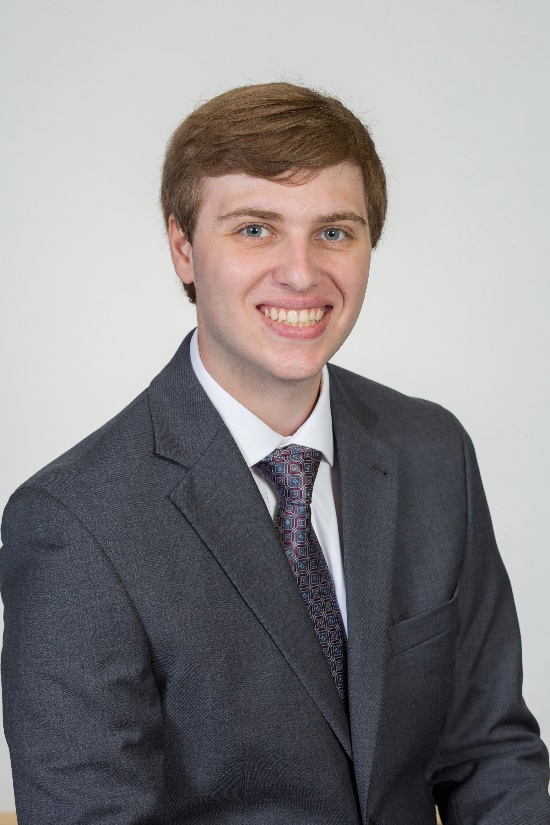 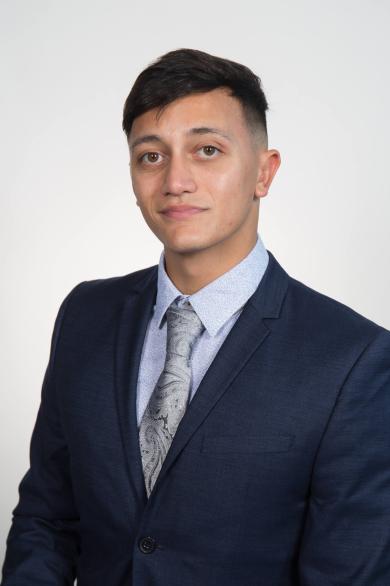 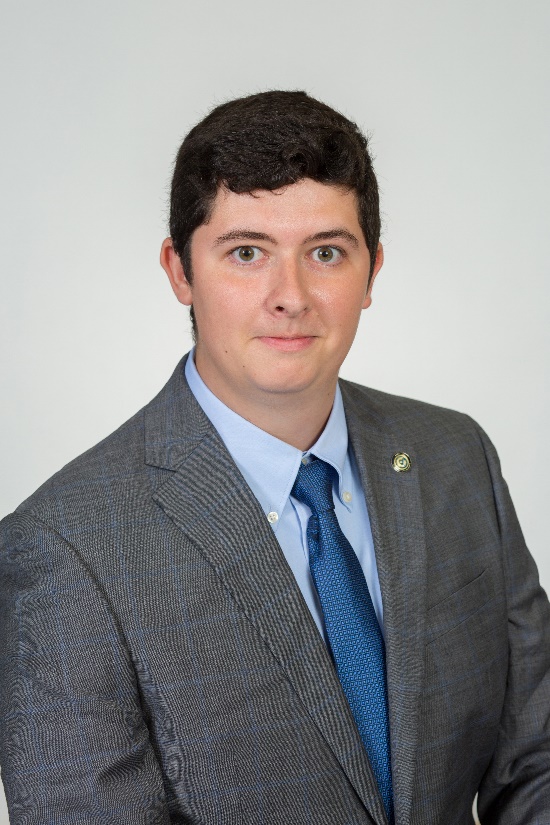 Arlan Ohrt
Noah Tipton
Vincent Giannetti
Joshua Dorfman
Kevin Richter
Project/Systems Engineer
Field
Engineer
Manufacturing
Engineer
Design
Engineer
Field 
Engineer
2
Sponsor – Air Force Research Labs (AFRL)
AFRL/RWMW – Ordnance Division, Damage Mechanisms Branch (Eglin Air Force Base)

A global leader in advancing weapons science and technology

Specific Contact - Dr. Philip Flater

Lead for the metal additive manufacturing lab at AFRL/RWMW
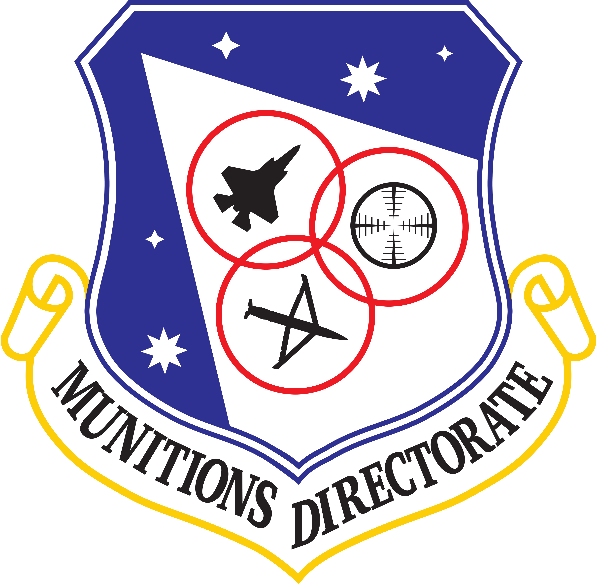 Joshua Dorfman
3
Project Description
The objective of this project is to design a device which increases the amount of recovered steel powder in a metal additive manufacturing process. This device should be compatible with existing hardware and processes while ensuring the safety of the operators.
Joshua Dorfman
4
The Three ‘R’s
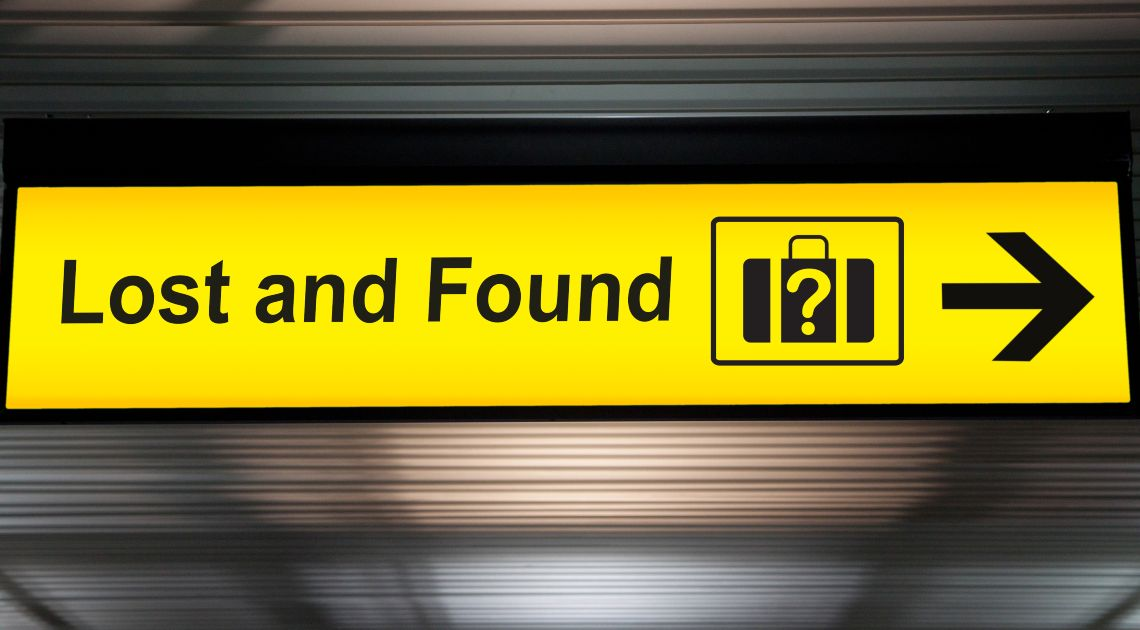 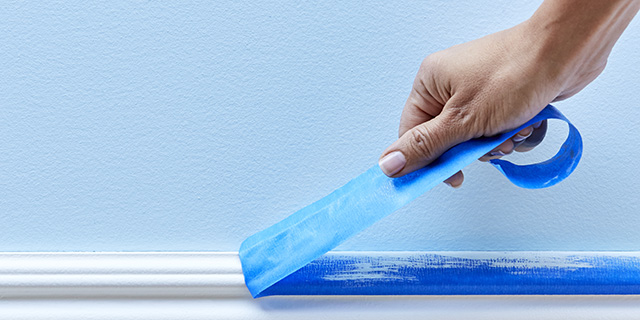 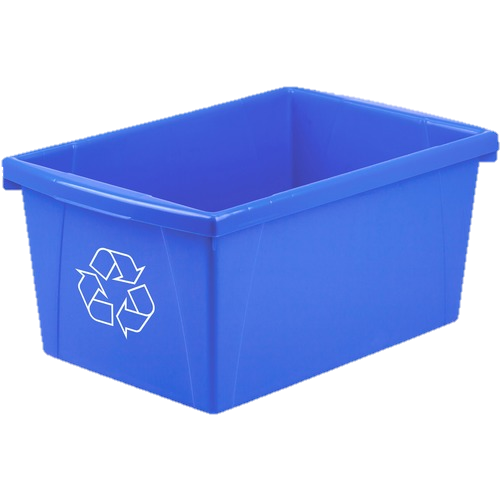 Remove
Recycle
Recover
Joshua Dorfman
5
Project Background – Metal Additive Manufacturing
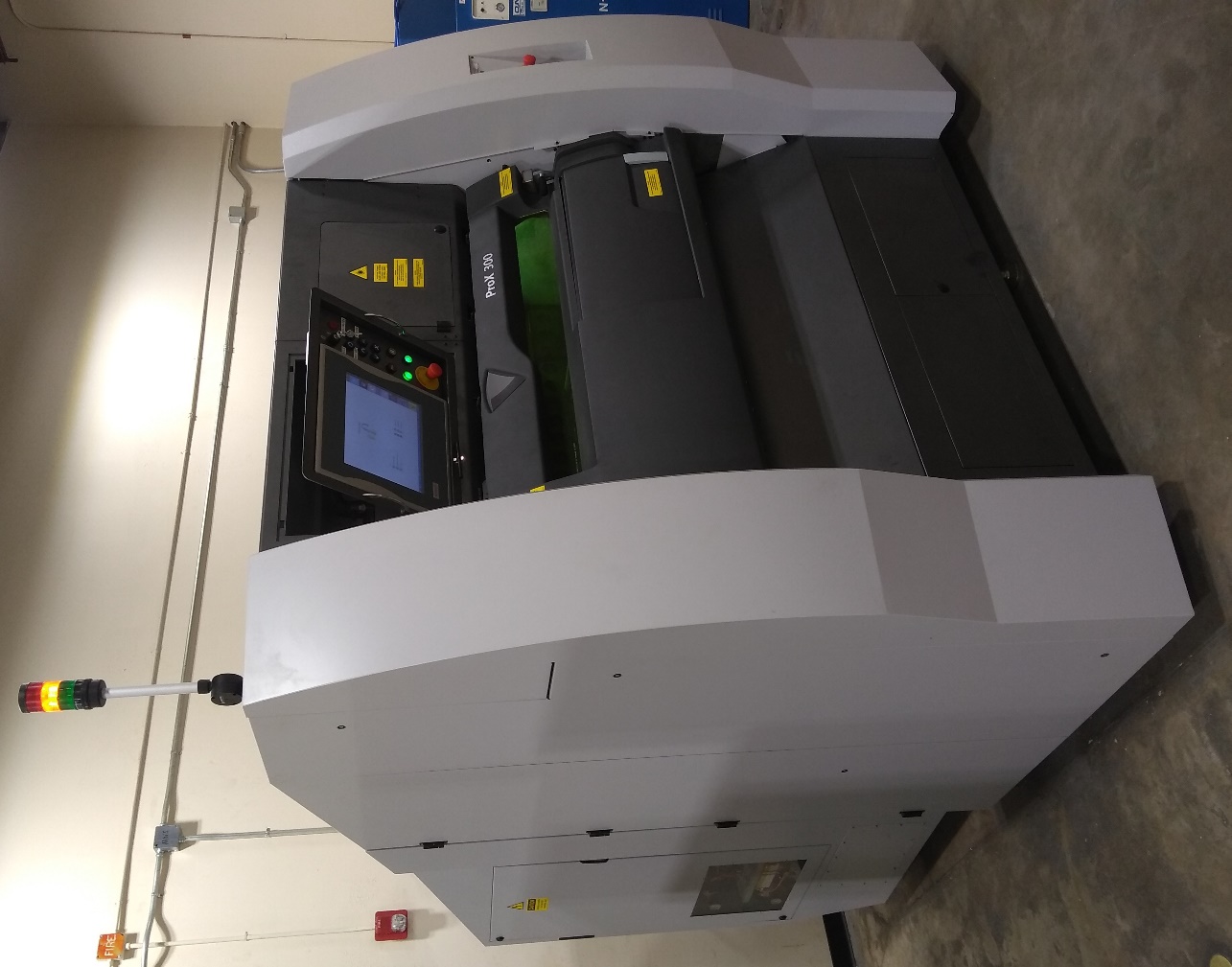 Laser Powder Bed Fusion (LPBF):
Powder Distributed in an Even Layer
Laser Traces Layer Path to “Fuse” Material Together
This process results in a large amount of “unfused” powder. This powder should be recycled.
AFRL’s operating 3D printer is the 3D Systems ProX 300
Joshua Dorfman
6
Project Background – Metal Additive Manufacturing
Laser Powder Bed Fusion (LPBF):
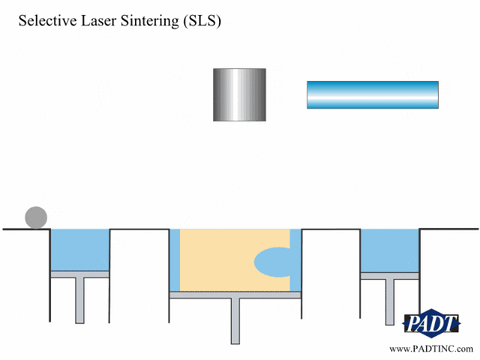 Powder Distributed in an Even Layer
Laser Traces Layer Path to “Fuse” Material Together
This process results in a large amount of “unfused” powder. This powder should be recycled.
Joshua Dorfman
7
Project Background – Metal Additive Manufacturing
Build Plate
Powder Supply
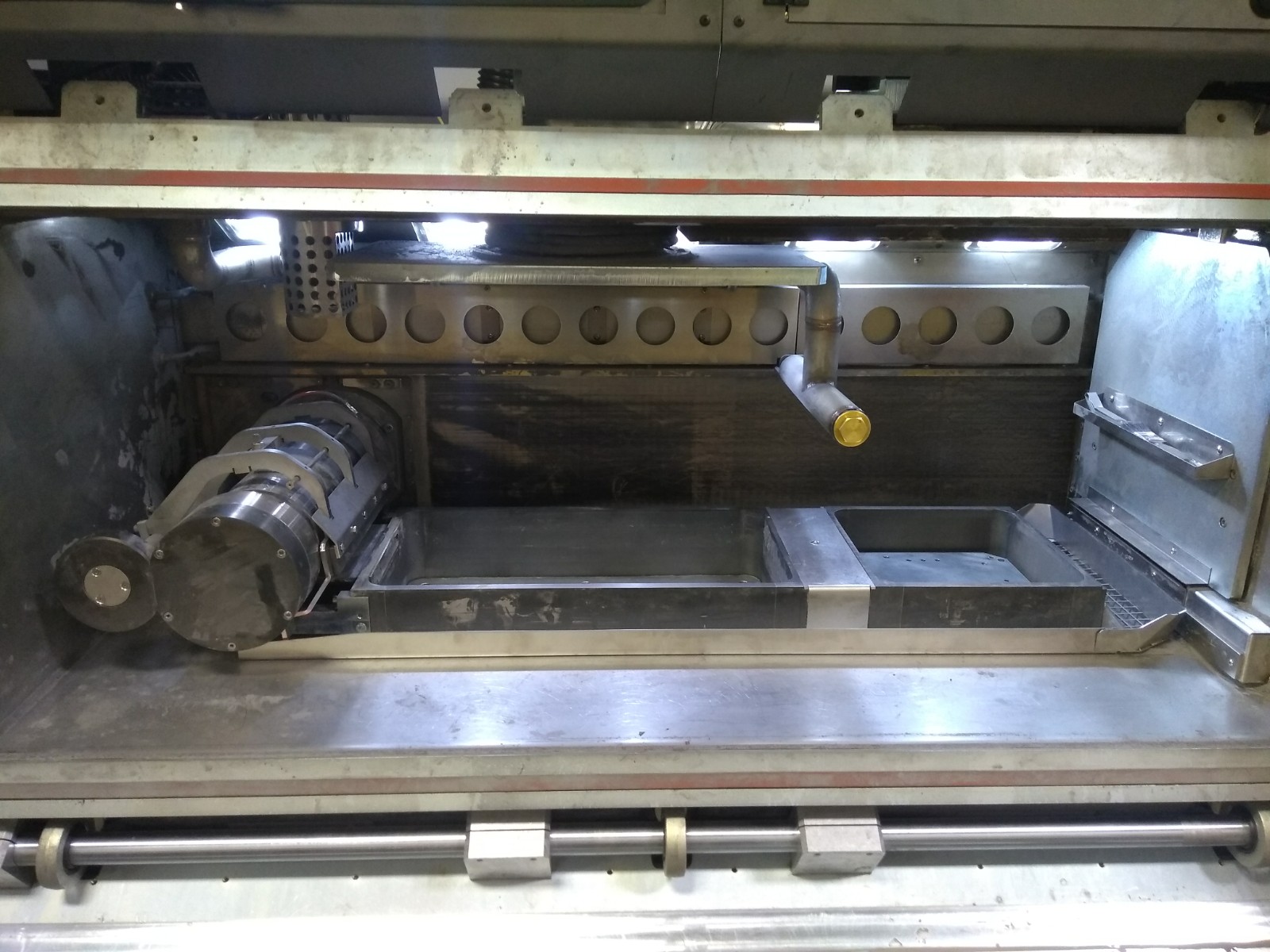 Roller
Overflow
Joshua Dorfman
8
Project Background – The Metal Used
17– 4PH Stainless Steel: 17% Chromium, 4% Nickel, Precipitation Hardening
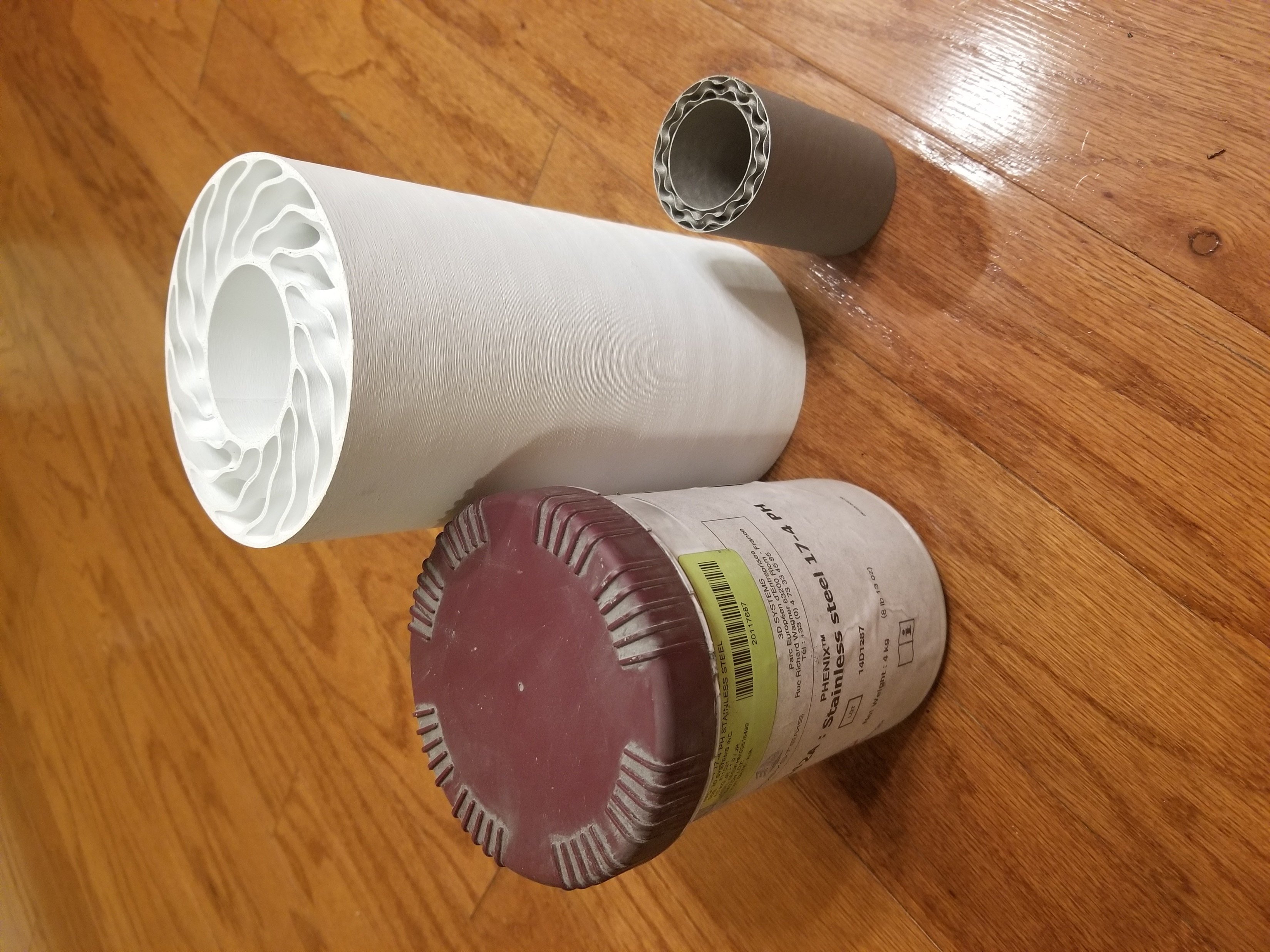 General Info:
Purchasable from 3D Systems
Particle Size: 10 – 15 μm (Paper thickness is ~ 100 μm)
Martensitic Steel (Magnetic)
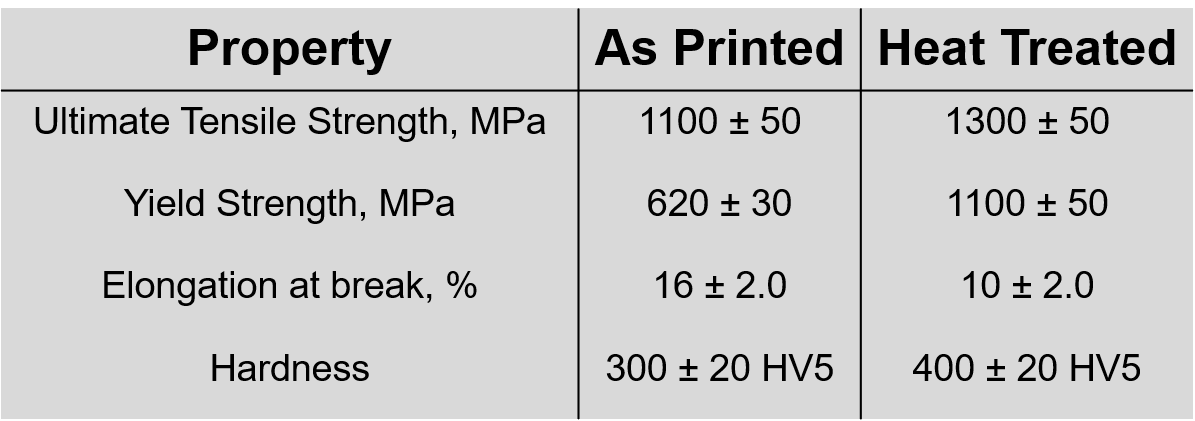 Joshua Dorfman
9
Project Background – The Metal Used
17– 4PH Stainless Steel: 17% Chromium, 4% Nickel, Precipitation Hardening
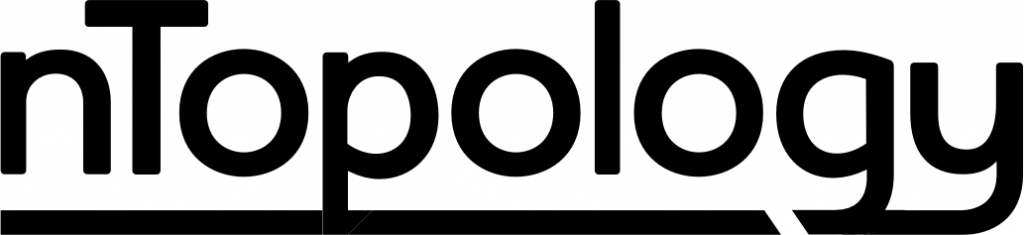 General Info:
Purchasable from 3D Systems
Particle Size: 10 – 15 μm (Paper thickness is ~ 100 μm)
Martensitic Steel (Magnetic)
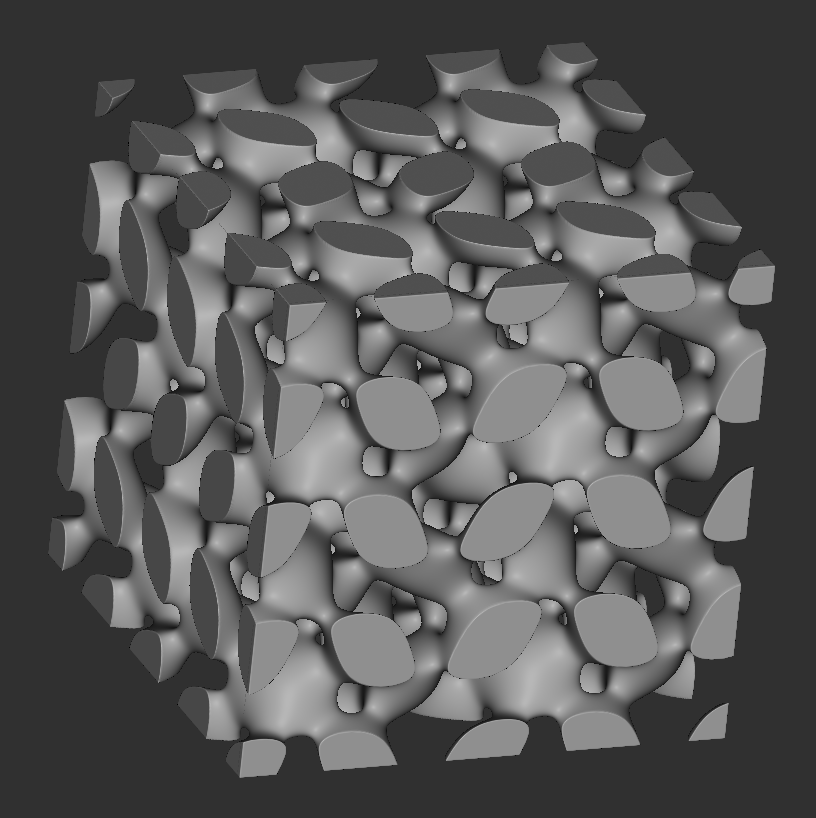 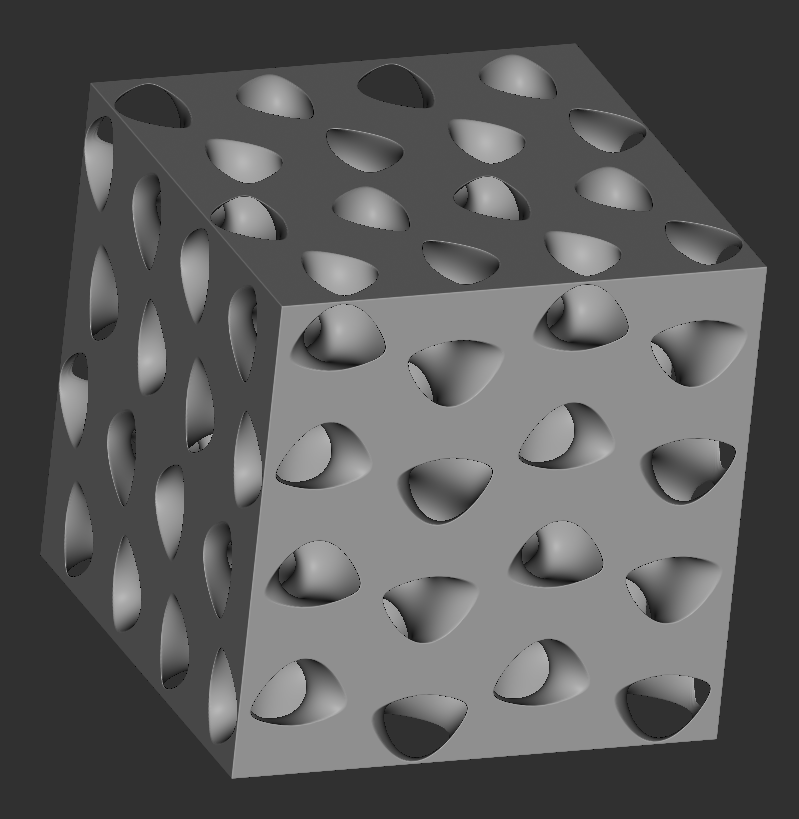 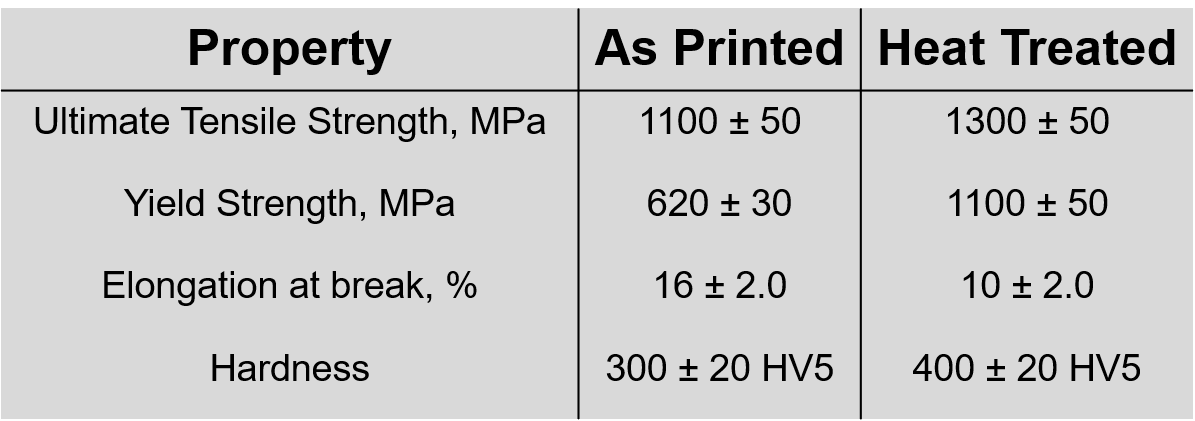 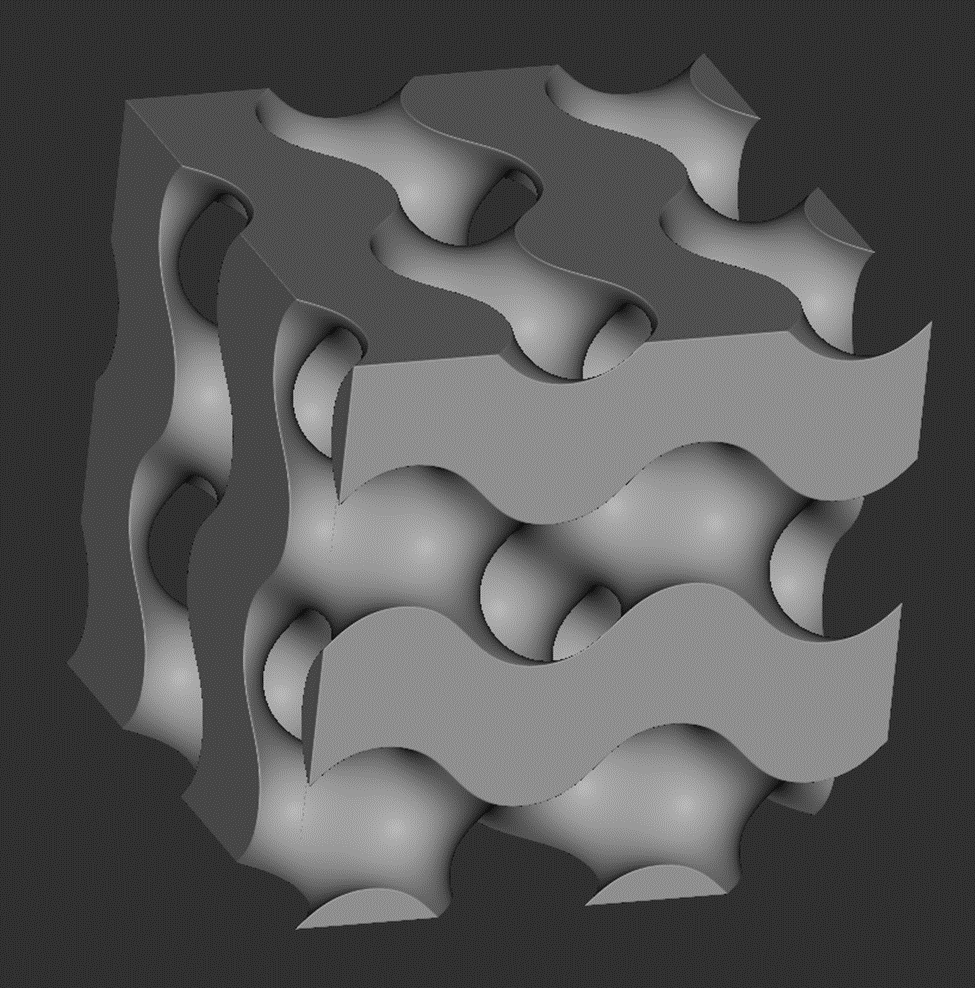 Joshua Dorfman
10
Project Background – Powder Recovery Stages
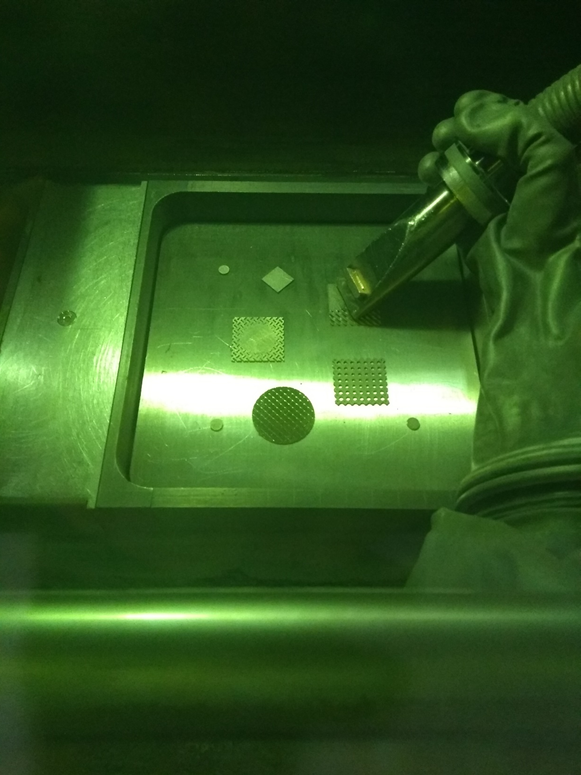 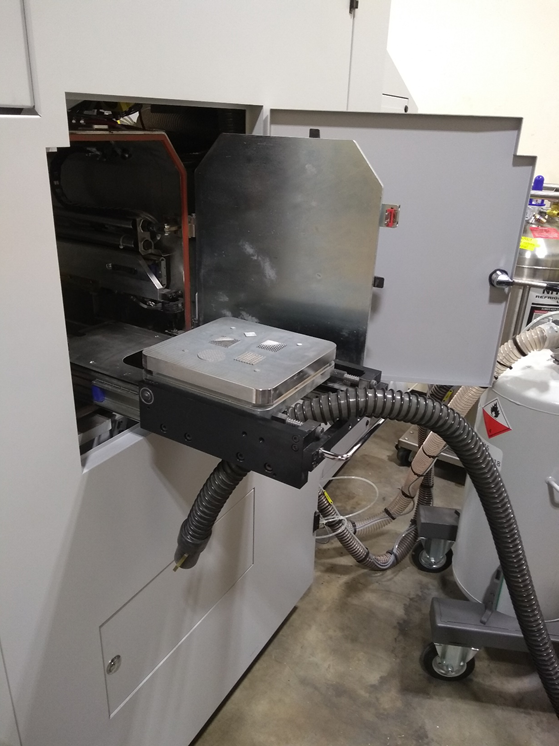 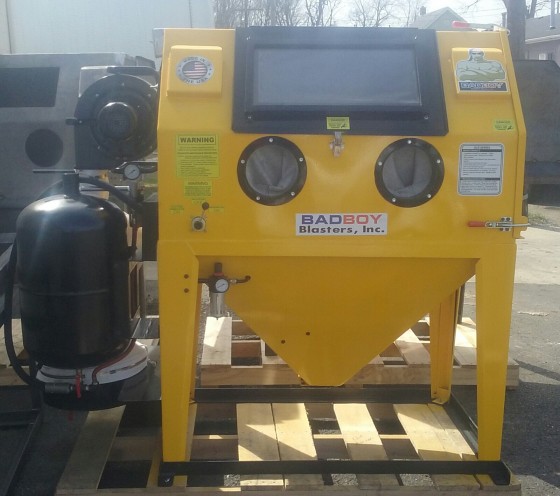 “Air Powered Stage”
“Built In Stage”
“Wet Vac Stage”
Joshua Dorfman
11
Project Background – Powder Recovery Stages
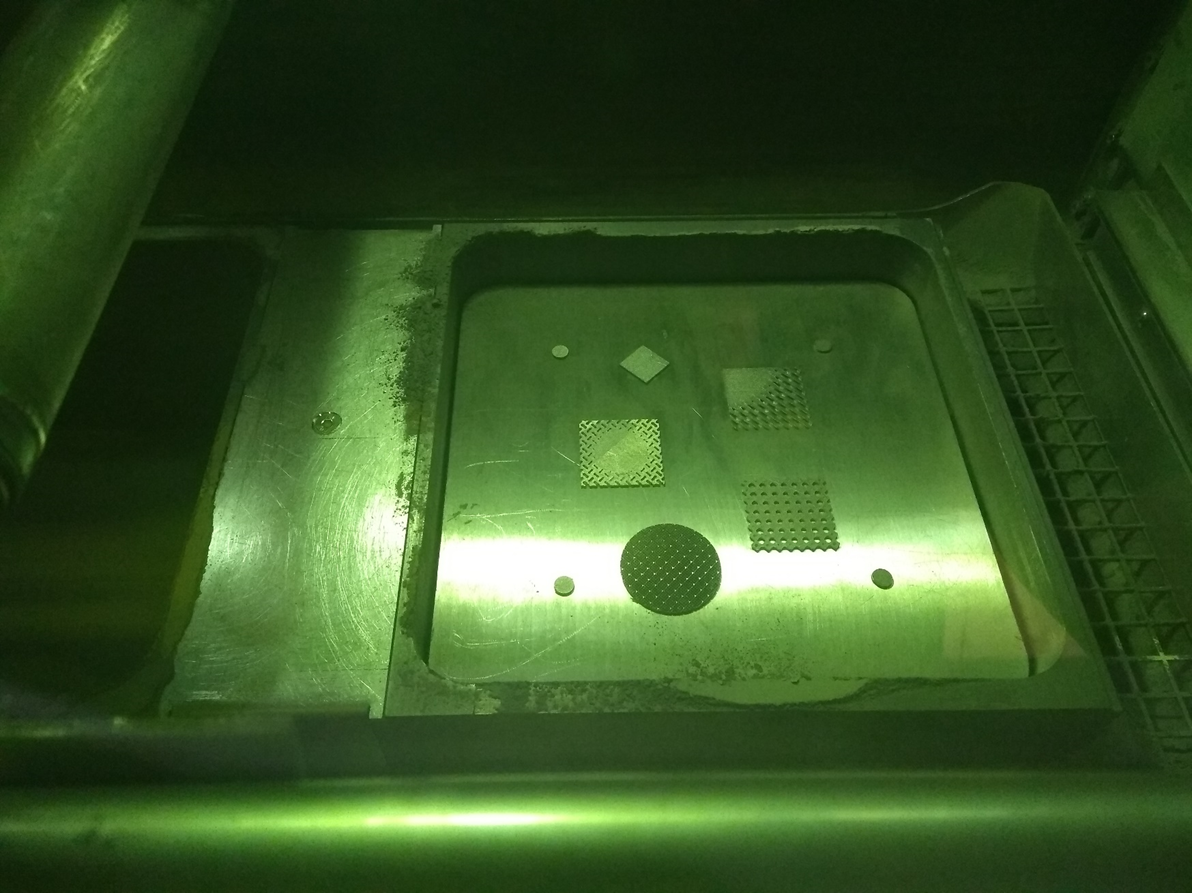 Stage 1 – “Built In Stage”
 Built in recovery system
Vacuum
Overflow Reservoir

 Operation
Sealed chamber
Glove to operate vacuum
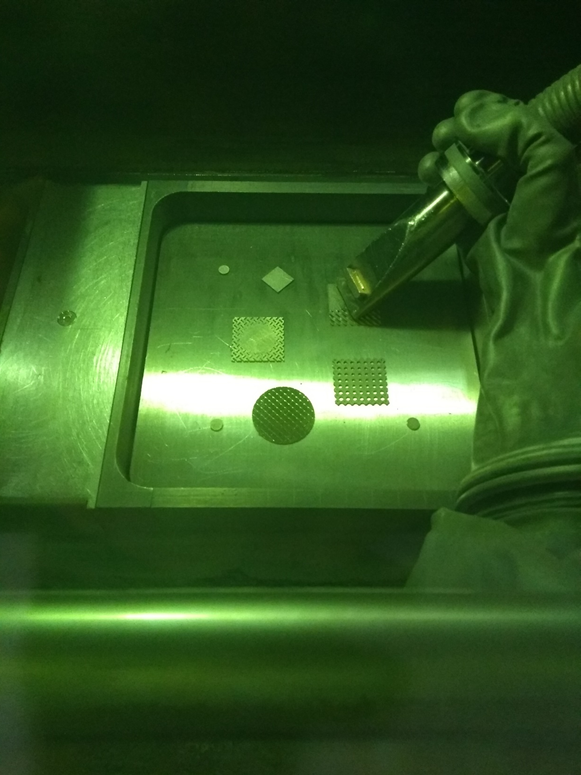 Significant Powder Recovery
Joshua Dorfman
12
Project Background – Powder Recovery Stages
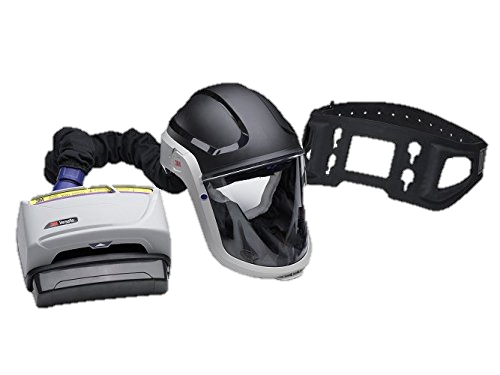 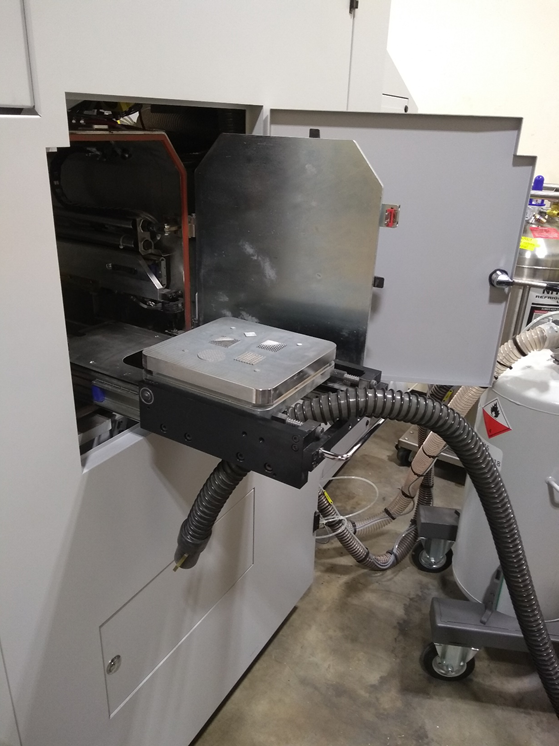 Stage 2 – “Wet Vac Stage”
 Removing the part
Pass the build plate out

 Operation
Use powered air purifying respirator (PAPR)
Open door and remove part
Use Ruwac NA35 Immersion Vacuum
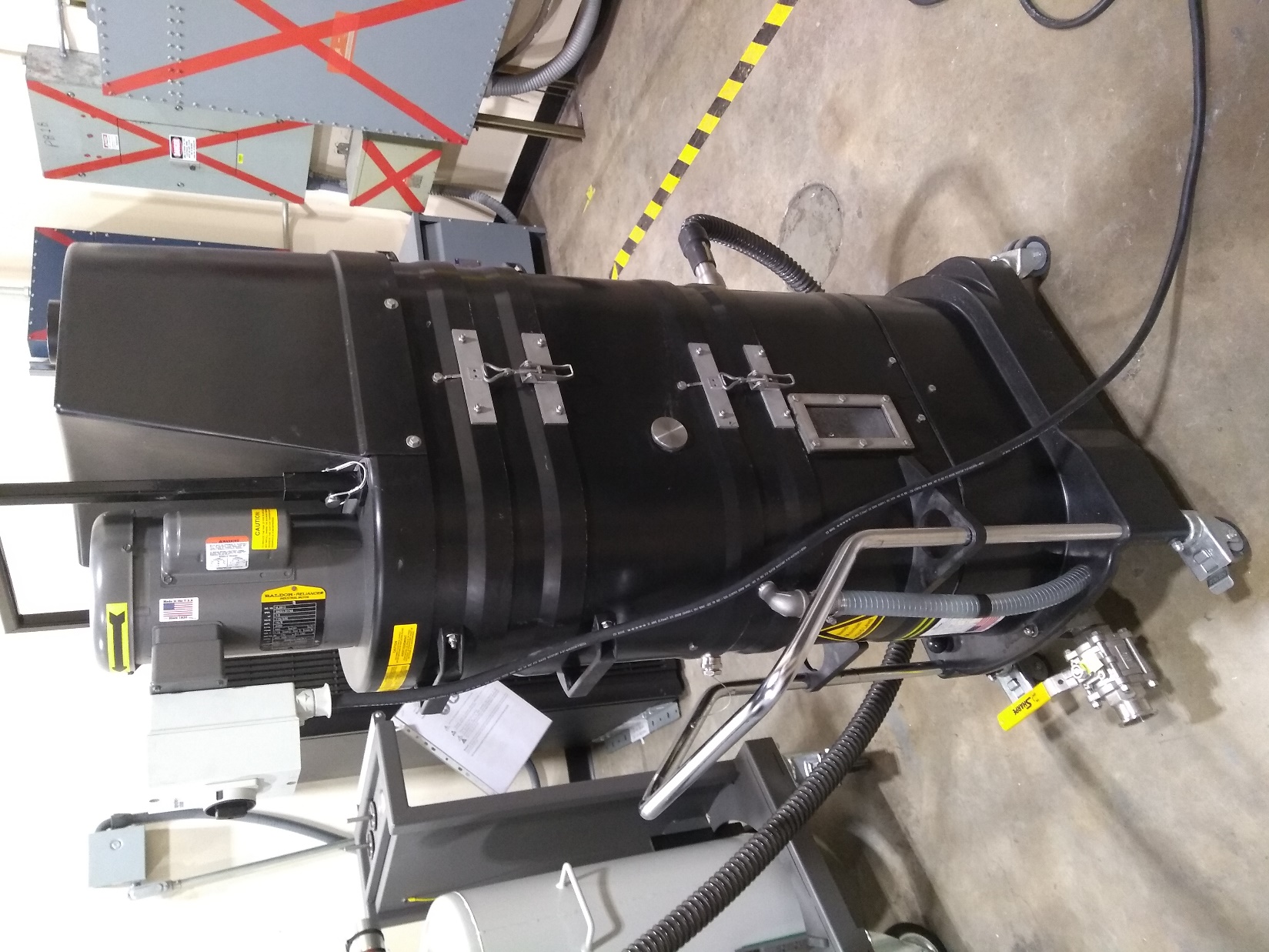 No Powder Recovery
Joshua Dorfman
13
Project Background – Powder Recovery Stages
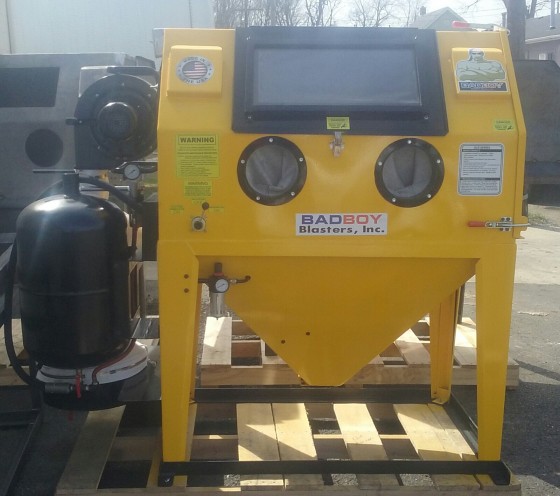 Stage 3 – “Air Powered Stage”
 Sandblasting cabinet

 Operation
 Place part inside the enclosure
 Use compressed air to remove residual powder
No Powder Recovery
Joshua Dorfman
14
Project Background – Integration
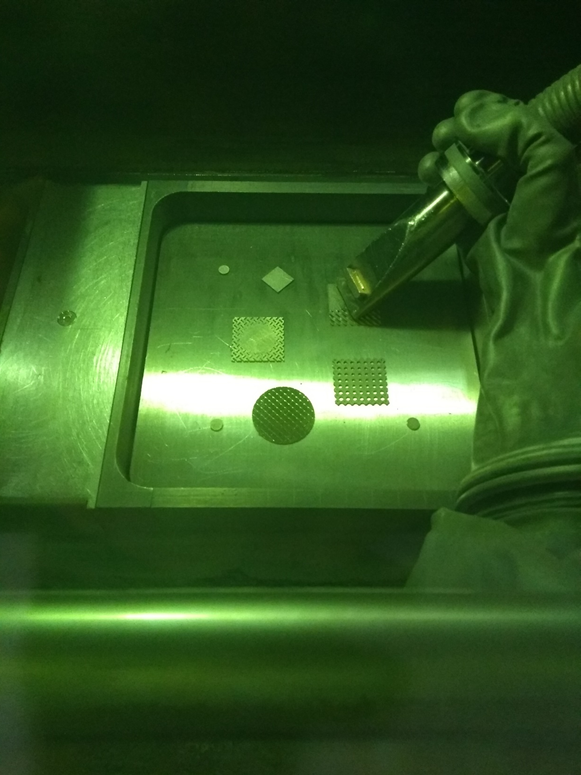 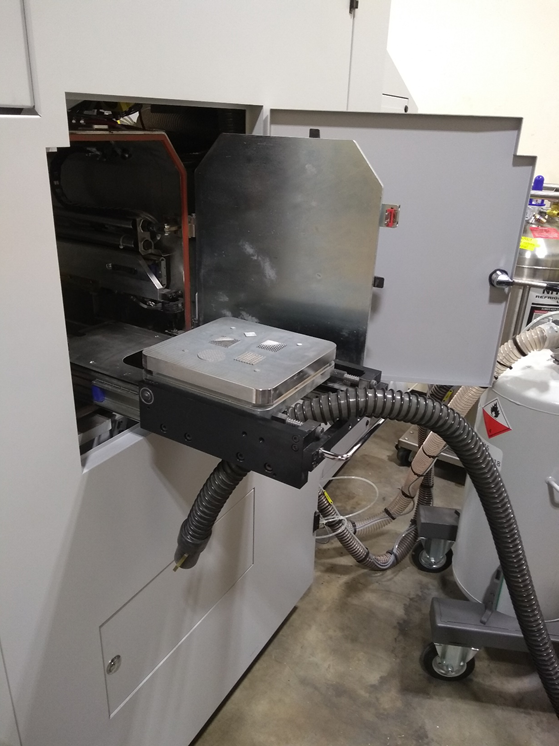 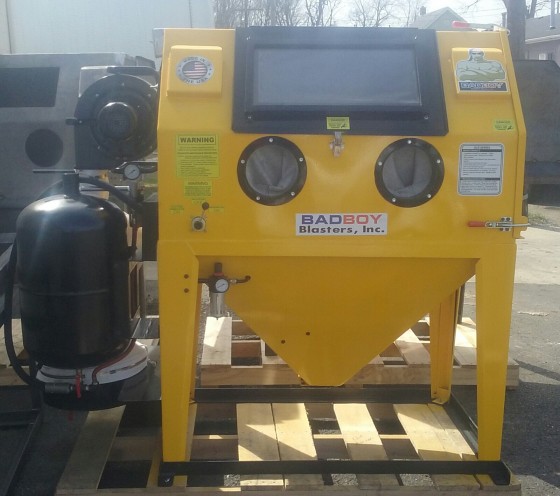 “Air Powered Stage”
“Built In Stage”
“Wet Vac Stage”
Where Our System Can Go
Joshua Dorfman
15
Project Background – Integration
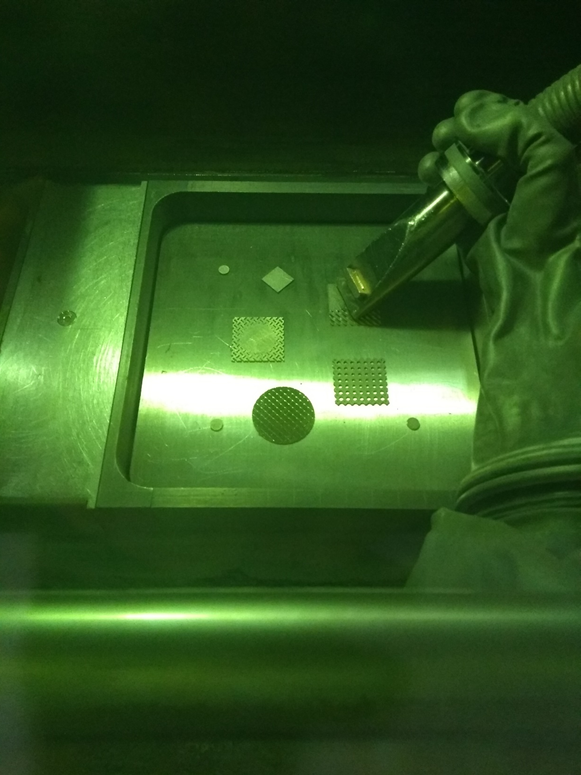 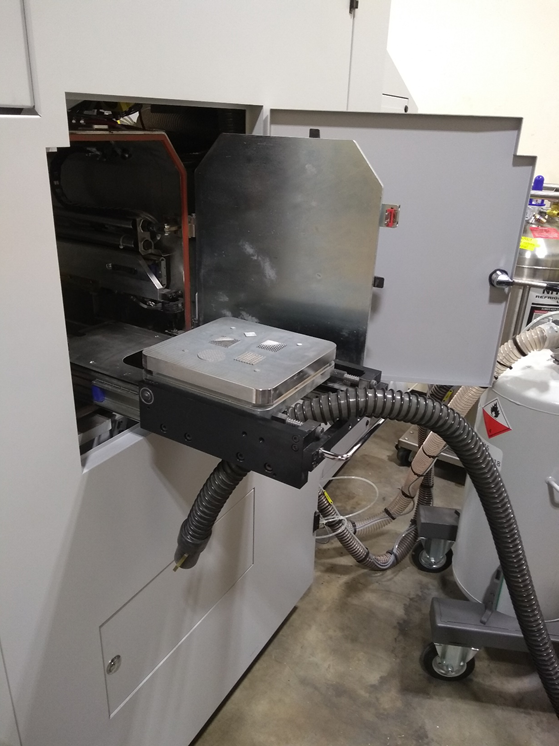 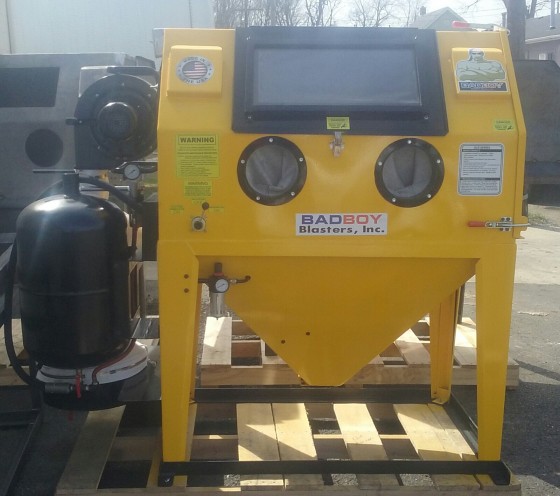 Our System
No Powder Recovery
Significant Powder Recovery
Significant Powder Recovery
Joshua Dorfman
16
Project Background – Integration
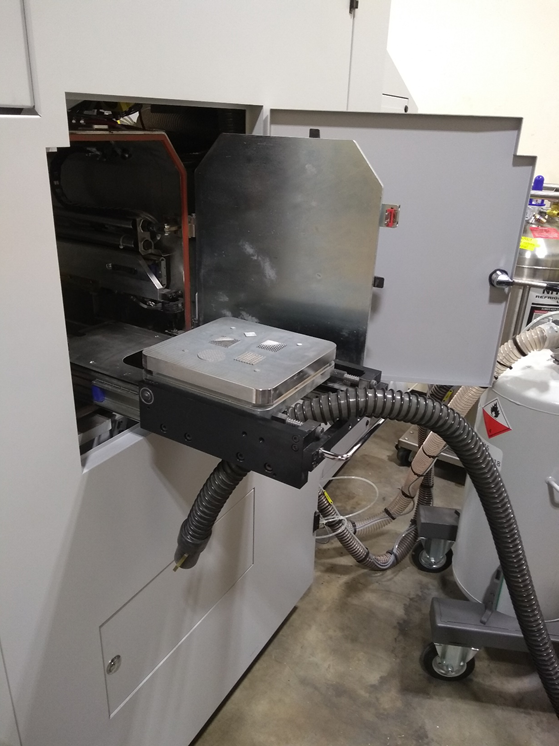 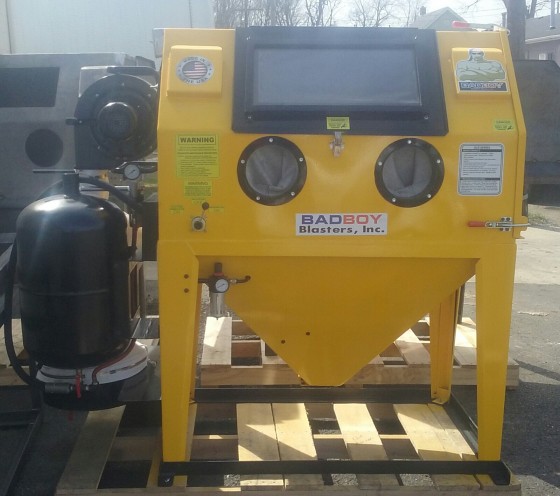 Our System
Significant Powder Recovery
Joshua Dorfman
17
Project Background – Integration
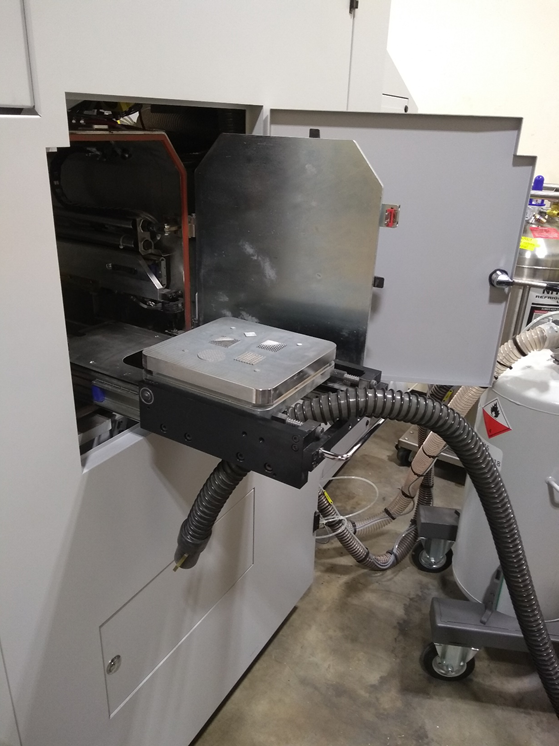 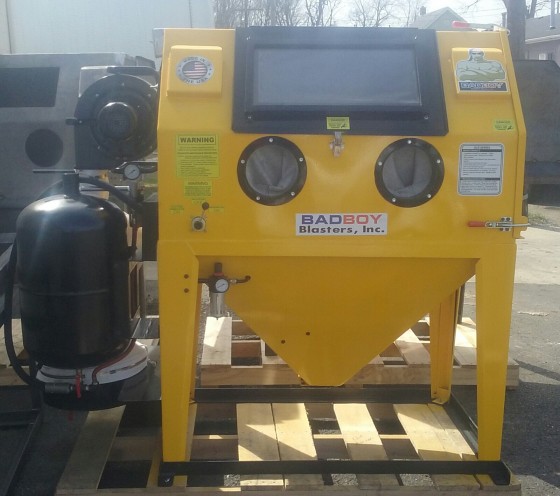 Our System
Significant Powder Recovery
Joshua Dorfman
18
Concept Generation
Noah Tipton
19
Concept Generation
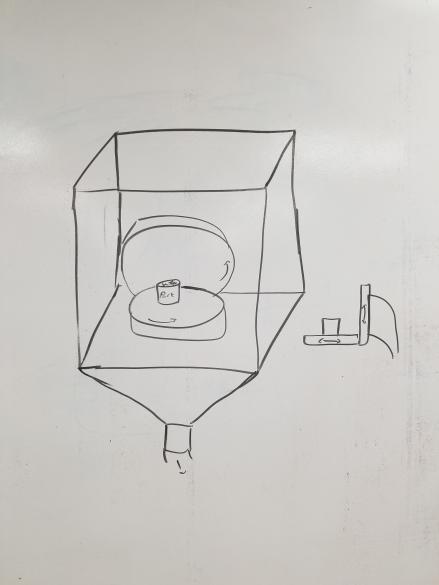 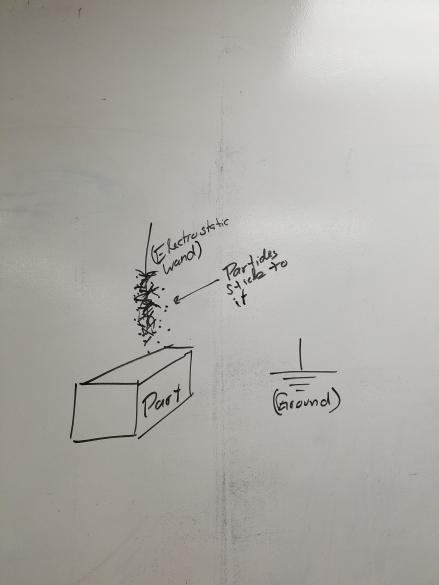 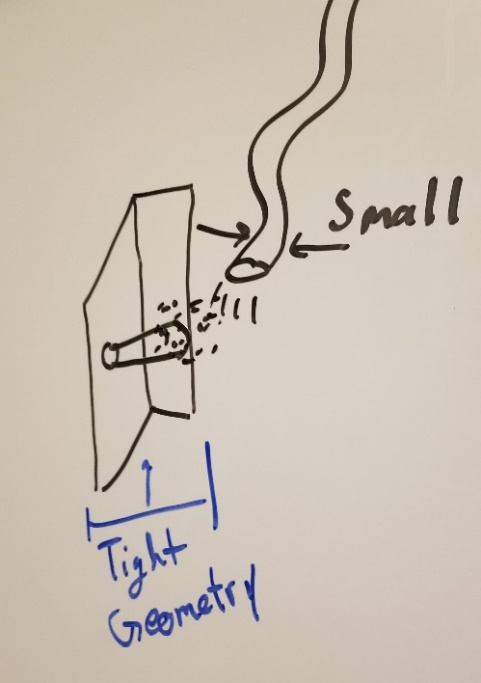 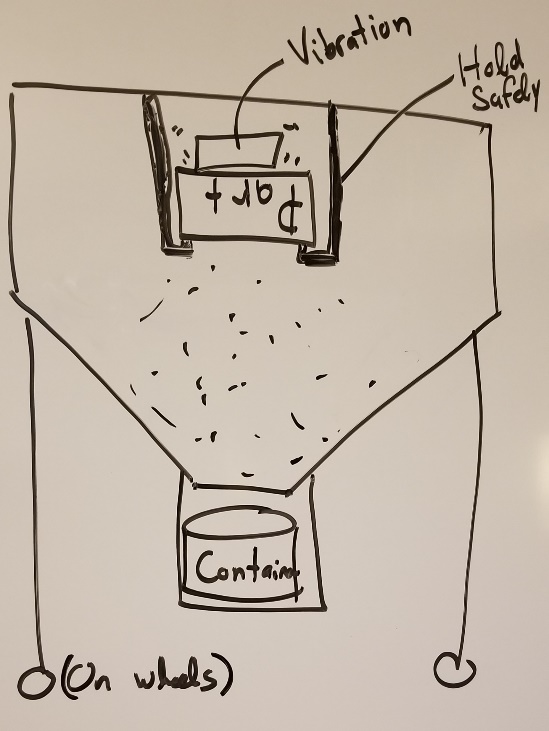 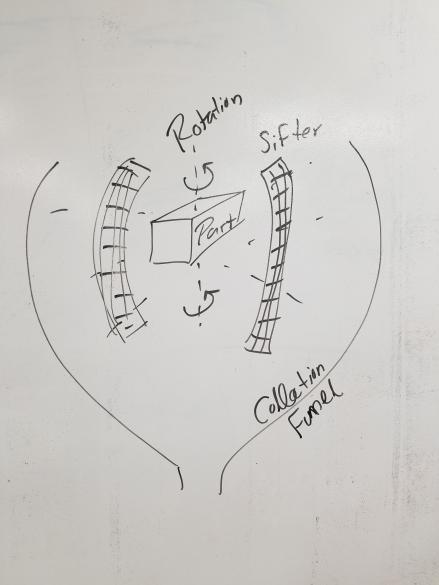 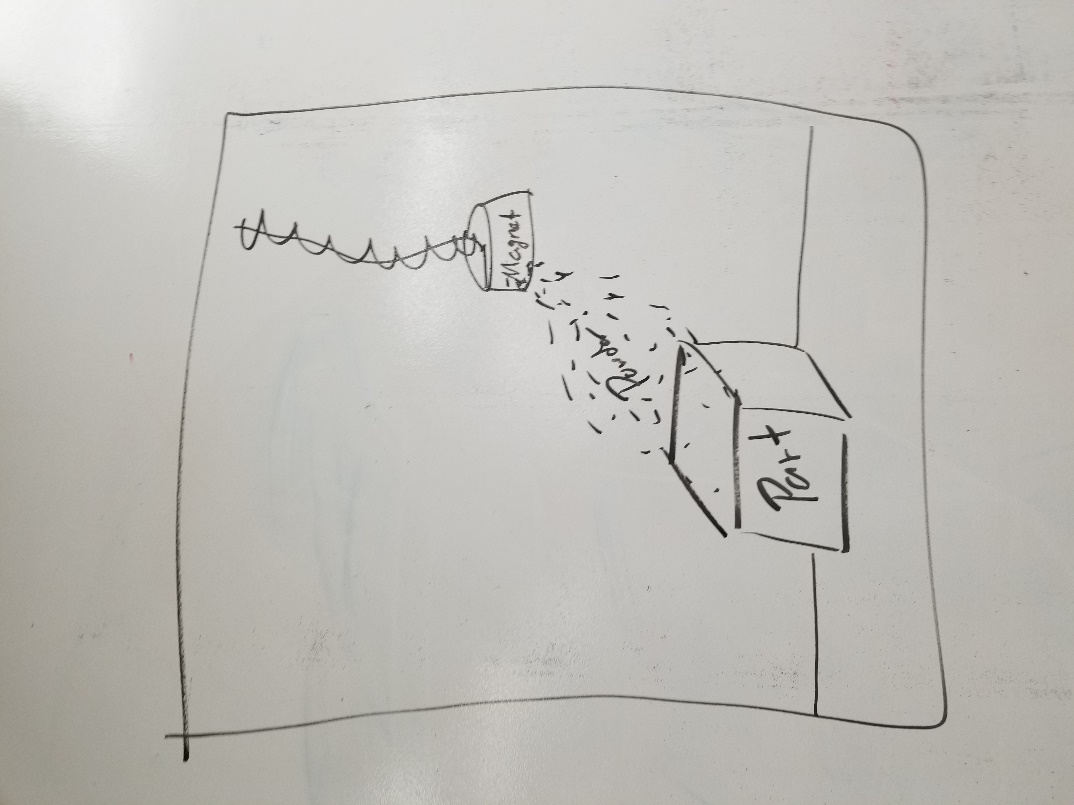 Electrostatic Wand
Tiny Tube Blower
Multirotational CNC
Hanging Electromagnet
Encased Low to High Frequency Vibration
Spinning Sifter
Noah Tipton
20
Targets and Metrics - Validation
Recover Powder
Manage Powder
Support the Part
Inhibit Powder
Transports powder
to a container
Prevents powder contamination
Separates powder from the part
Hold the part
in the area
Isolate the powder
from user
1) Volume
2) Force
Up to Eglin AFB safety standards
Mass
Mass
Particle Size
Metric
Greater than 0 grams of separated powder in container
Passes through 75 μm mesh
Pass Bioenvironmental Engineering Flight (BEF) air test
1) 250 x 250 x 300 mm
2) 356 N
Target
Noah Tipton
21
Targets - Manage the Powder
We can use our product after part removal from the printer
Currently, no powder is recovered after printer removal
Any recovered powder is an improvement
No values have been measured for comparison
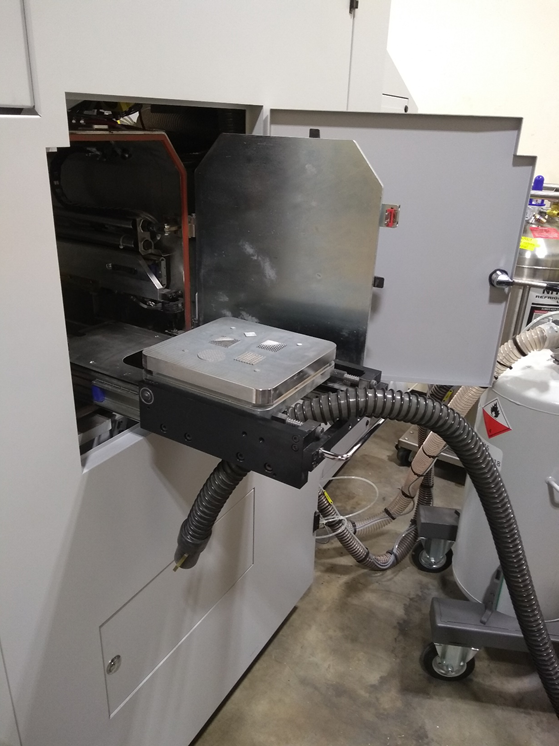 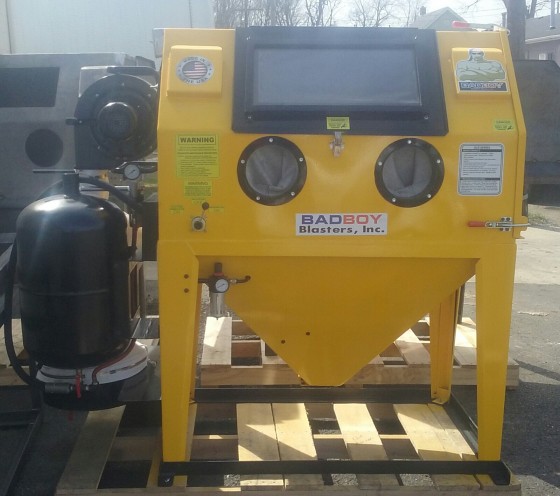 No Powder Recovery
Target: Greater than 0 grams of powder
Noah Tipton
22
Target - Hold the Part
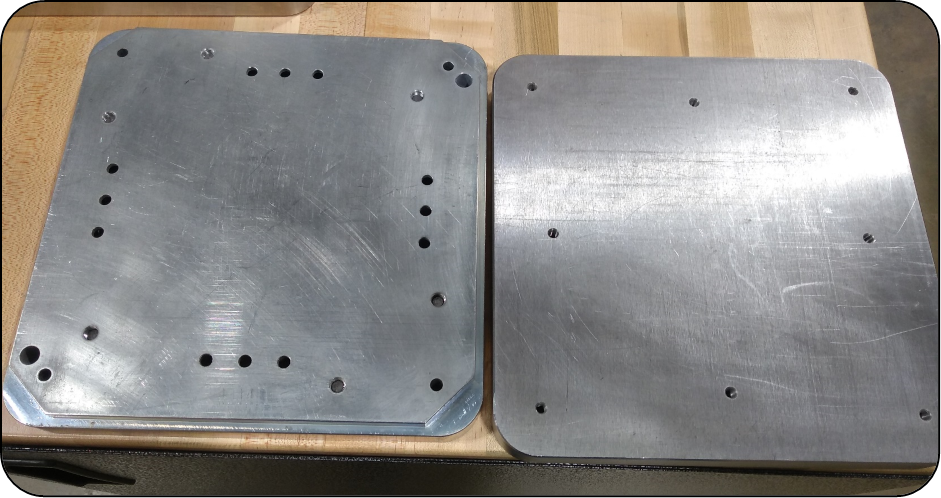 Target 1: Allow a volume greater than build volume
Target 2: Hold 356 N or more
Noah Tipton
23
Target – Isolate the Powder From the User
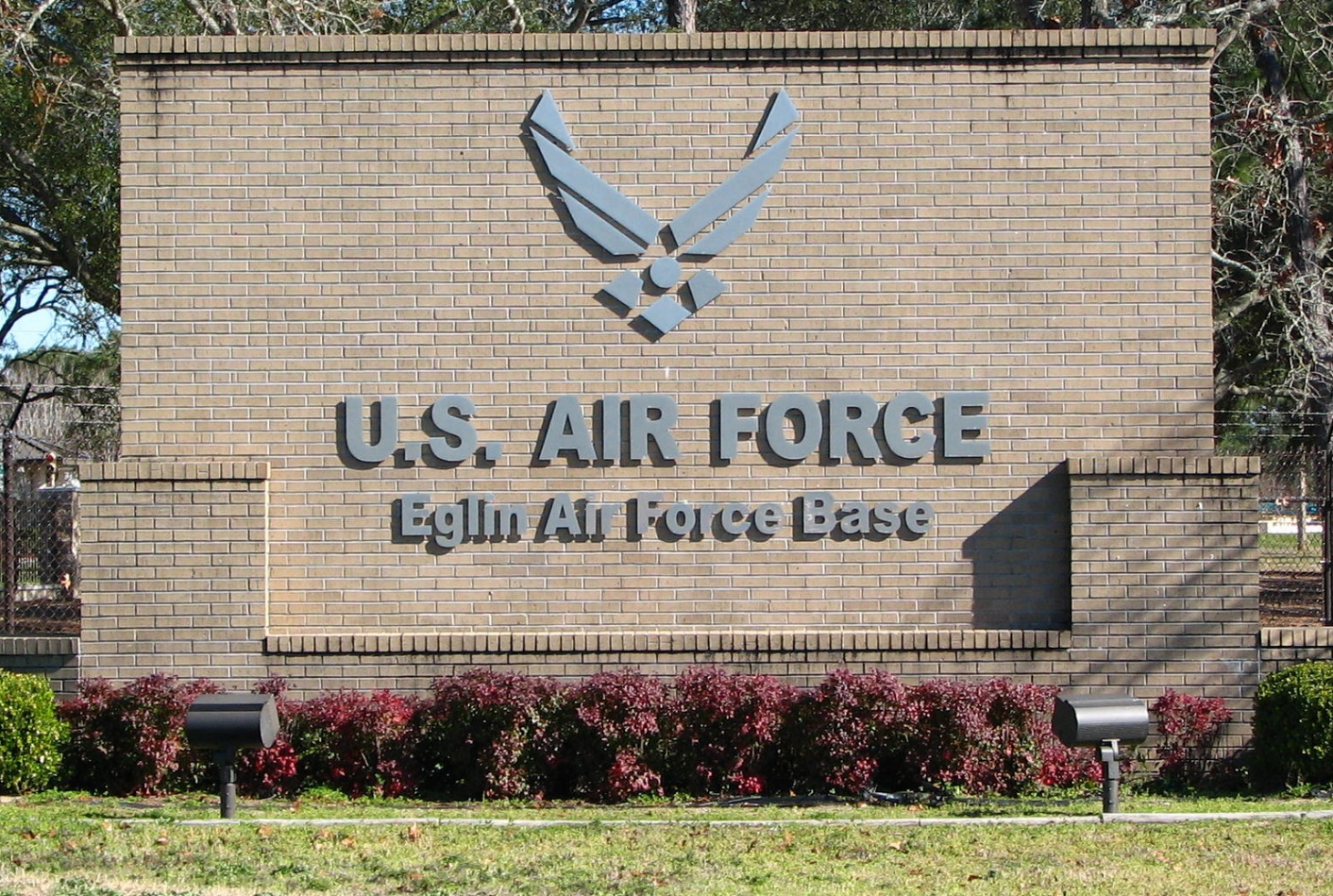 Eglin Air Force Base – Bioenvironmental Engineering Flight (BEF) Air Sampling
Contaminants in air must not exceed Occupational Environmental Exposure Limits (OEEL)
Target: Pass the BEF air sample test once product is in use
Noah Tipton
24
Target – Prevent Powder Contamination
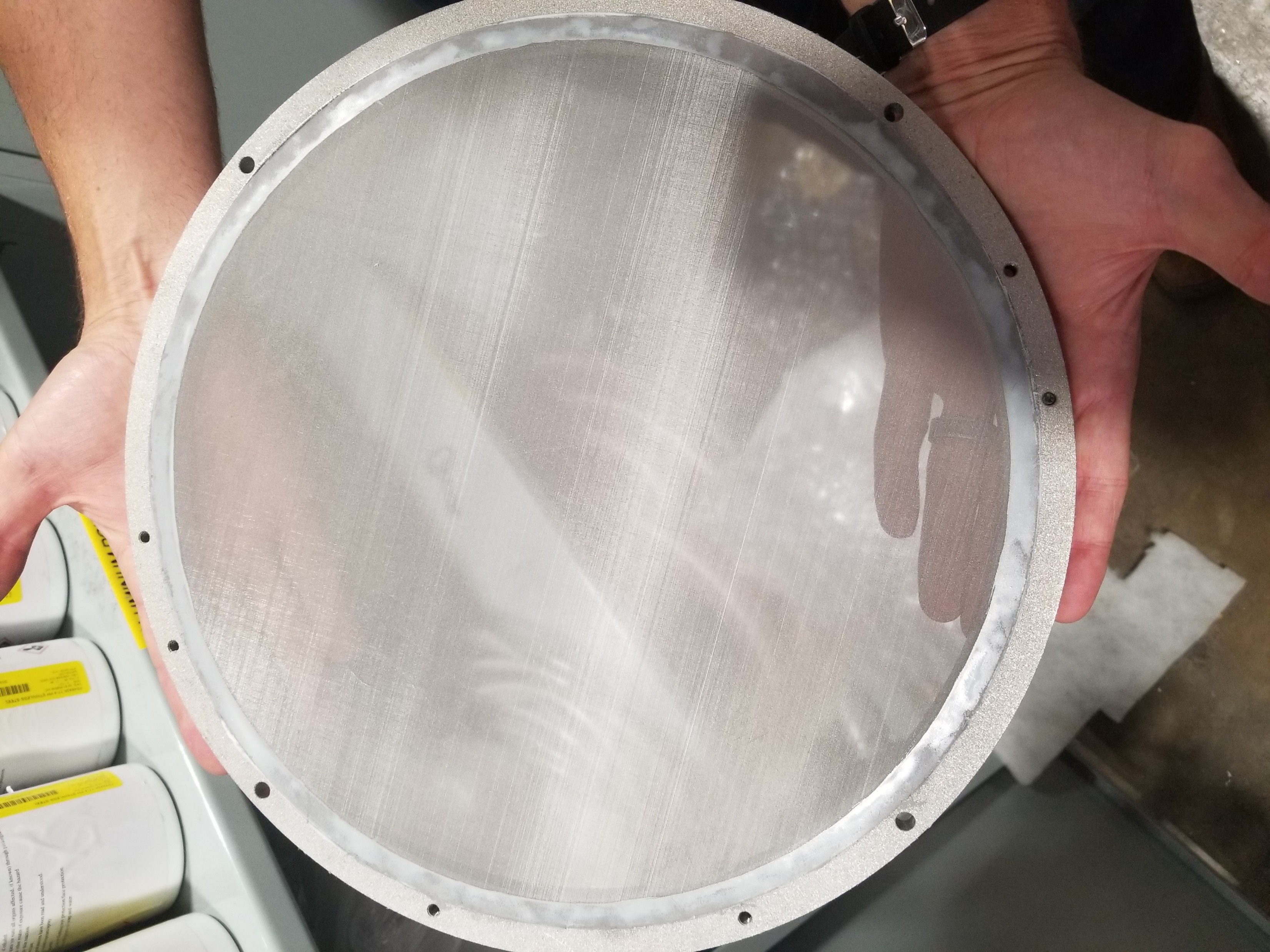 Recommended to run powder through 75 μm mesh to remove contaminants
Particle shape and chemistry will not be a concern unless prints turn out bad
Target: Recovered powder passes through 75 μm stainless steel mesh
Noah Tipton
25
Concept Selection
Arlan Ohrt
26
Concept Selection
Methods:
House of Quality
Pugh Charts
Analytical Hierarchy Process (AHP)
Arlan Ohrt
27
Concept Selection
Methods:
House of Quality
Pugh Charts
Analytical Hierarchy Process (AHP)
Arlan Ohrt
28
Concept Selection
Methods:
House of Quality
Pugh Charts
Analytical Hierarchy Process (AHP)
Arlan Ohrt
29
Concept Selection
Methods:
House of Quality
Pugh Charts
Analytical Hierarchy Process (AHP)
Arlan Ohrt
30
Concept Selection
Methods:
House of Quality
Pugh Charts
Analytical Hierarchy Process (AHP)
Arlan Ohrt
31
Concept Selection
Methods:
House of Quality
Pugh Charts
Analytical Hierarchy Process (AHP)
Arlan Ohrt
32
Concept Selection
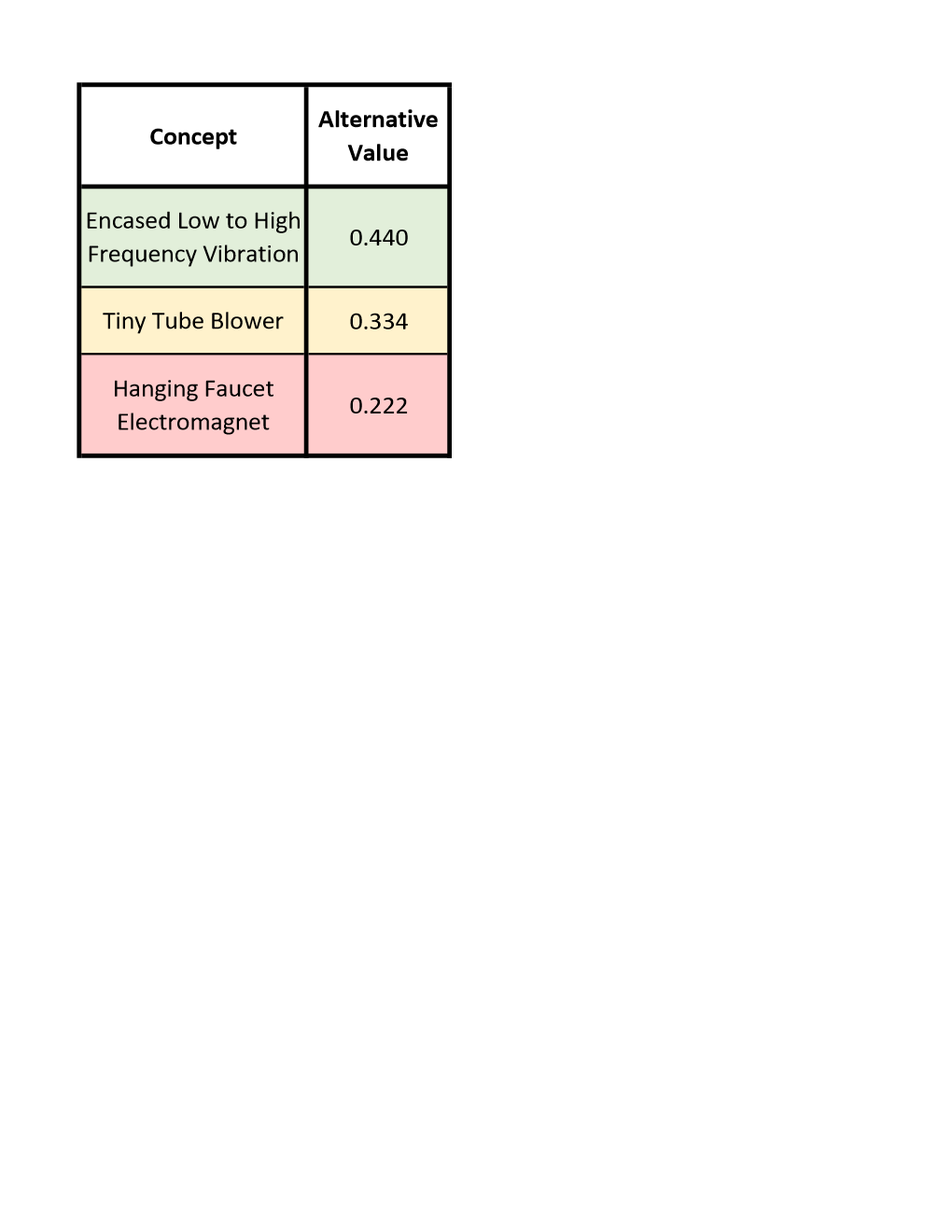 Methods:
House of Quality
Pugh Charts
Analytical Hierarchy Process (AHP)
The 19 Matrices of Work Will Not Be Covered
Arlan Ohrt
33
Selected Concept
Encased Low to High Frequency Vibration
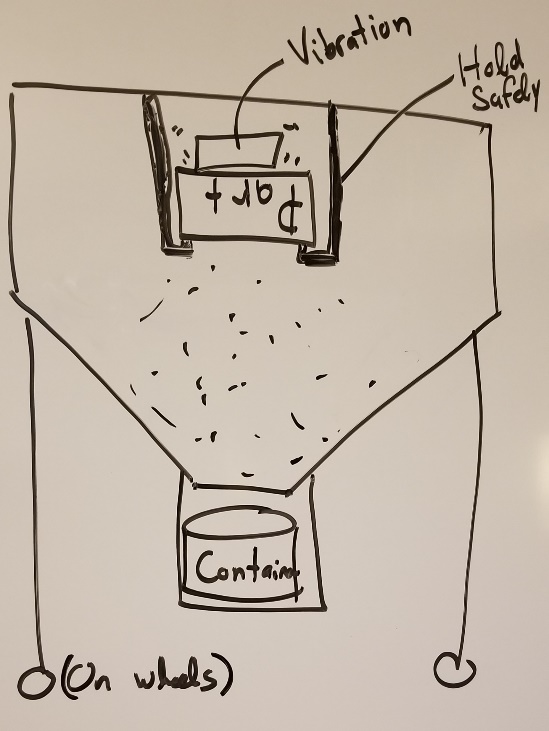 Design Aspect
Function
Target
Vibration
Separates
Over 0 grams
Funnel + Gravity
Contains
Upside-Down
Holds
Force & Volume
Enclosure
Isolates
BEF Test
Dedicated
Non-Contaminated
75 μm Mesh
Arlan Ohrt
34
Selected Concept
Encased Low to High Frequency Vibration
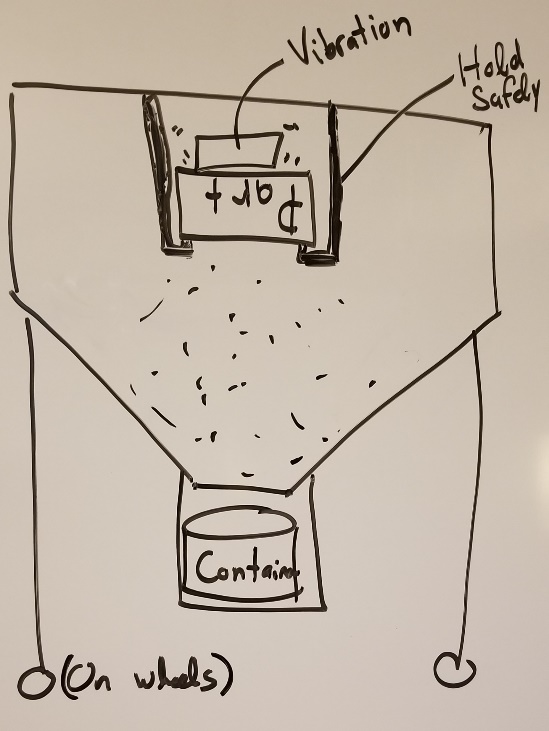 Design Aspect
Function
Target
Vibration
Separates
Over 0 grams
Funnel + Gravity
Contains
F
Upside-Down
Holds
Force & Volume
Enclosure
Isolates
BEF Test
Dedicated
Non-Contaminated
75 μm Mesh
Arlan Ohrt
35
Selected Concept
Encased Low to High Frequency Vibration
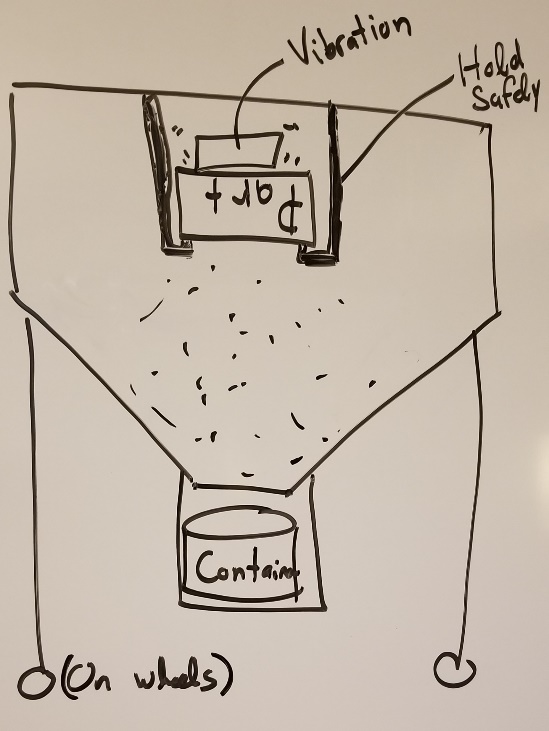 Design Aspect
Function
Target
Vibration
Separates
Over 0 grams
Funnel + Gravity
Contains
F
Upside-Down
Holds
Force & Volume
Enclosure
Isolates
BEF Test
Dedicated
Non-Contaminated
75 μm Mesh
Arlan Ohrt
36
Selected Concept
Encased Low to High Frequency Vibration
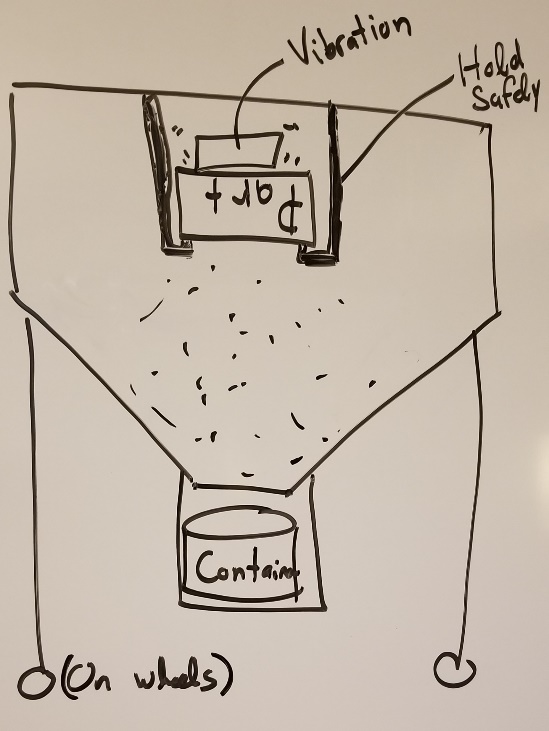 Design Aspect
Function
Target
Vibration
Separates
Over 0 grams
Funnel + Gravity
Contains
Upside-Down
Holds
Force & Volume
Enclosure
Isolates
BEF Test
Powder Recovery ONLY
Dedicated
Non-Contaminated
75 μm Mesh
Arlan Ohrt
37
Selected Concept
Encased Low to High Frequency Vibration
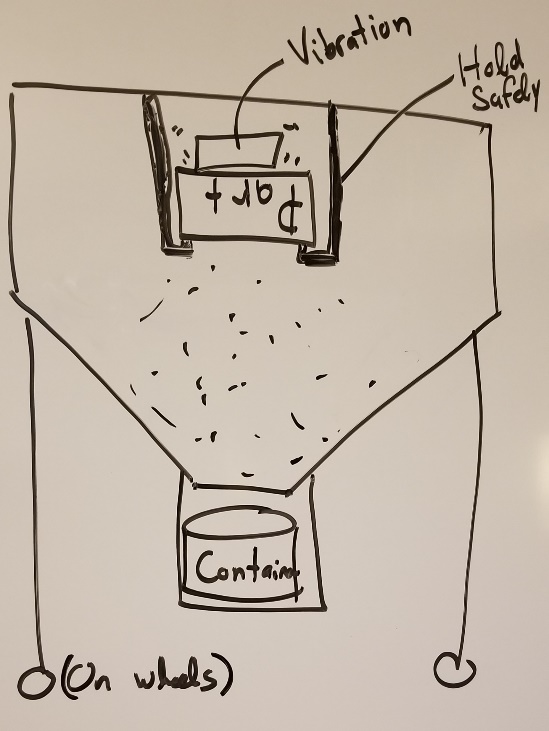 Design Aspect
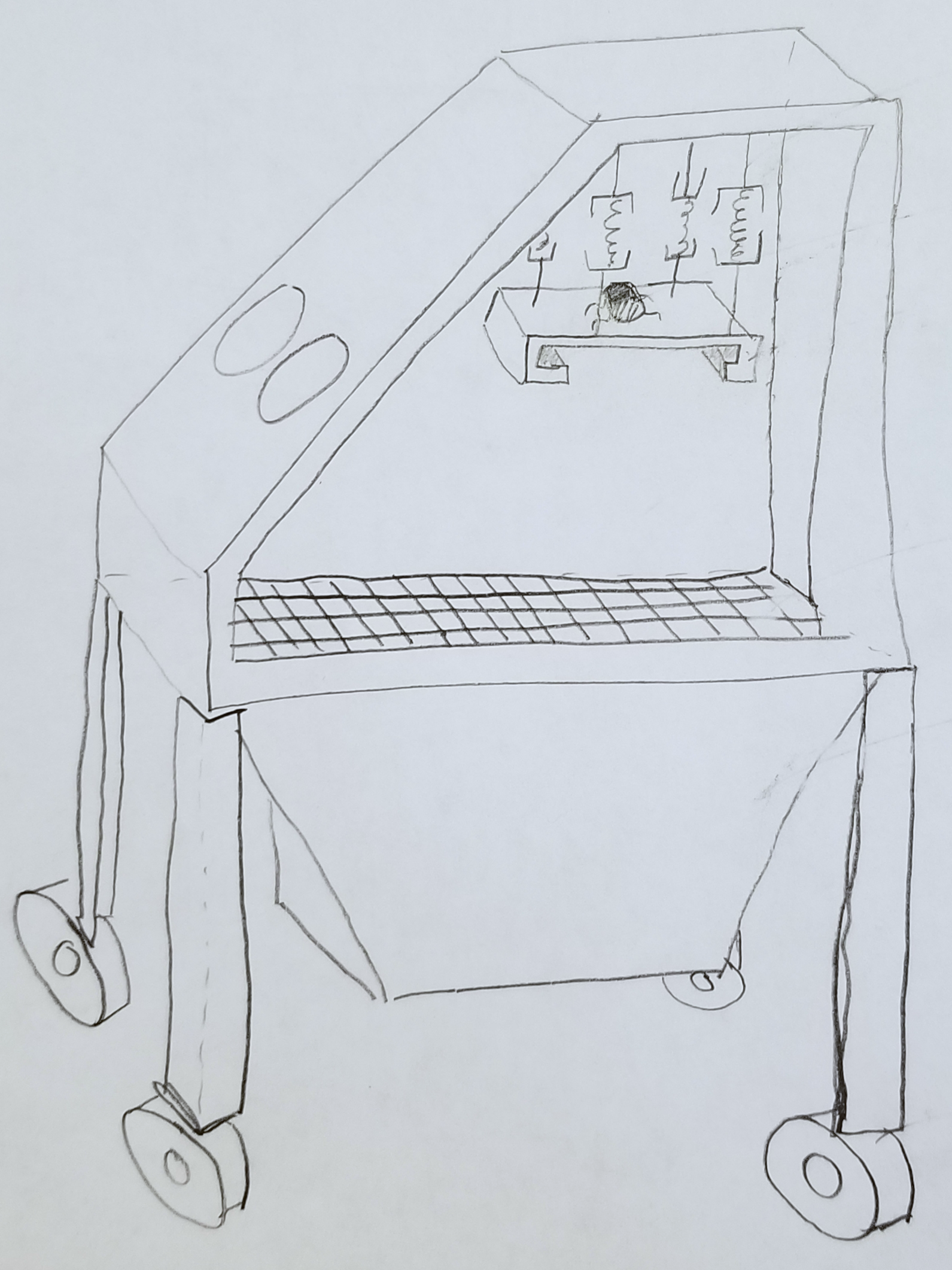 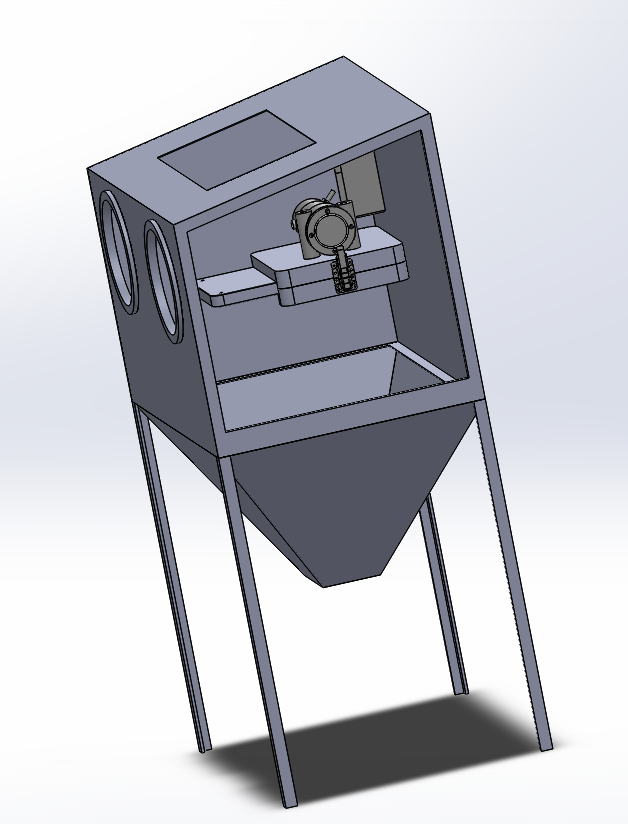 Function
Target
Vibration
Separates
Over 0 grams
Funnel + Gravity
Contains
Powder Recovery ONLY
Upside-Down
Holds
Force & Volume
Enclosure
Isolates
BEF Test
Dedicated
Non-Contaminated
75 μm Mesh
Arlan Ohrt
38
Refining the Concept
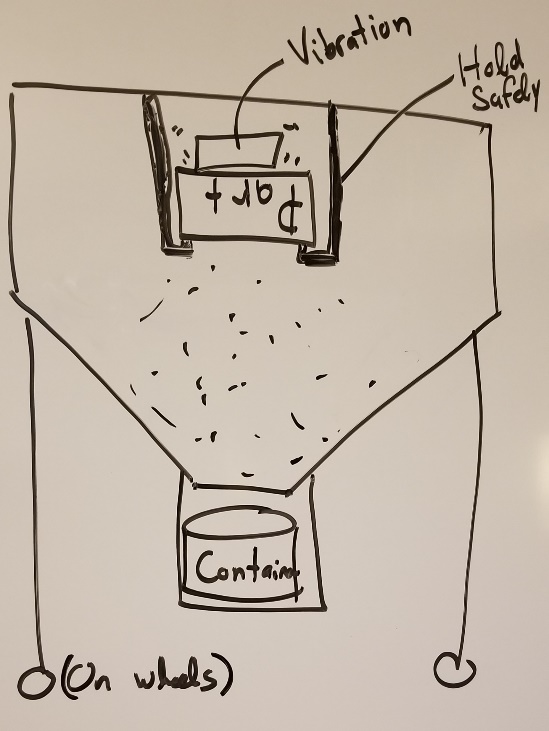 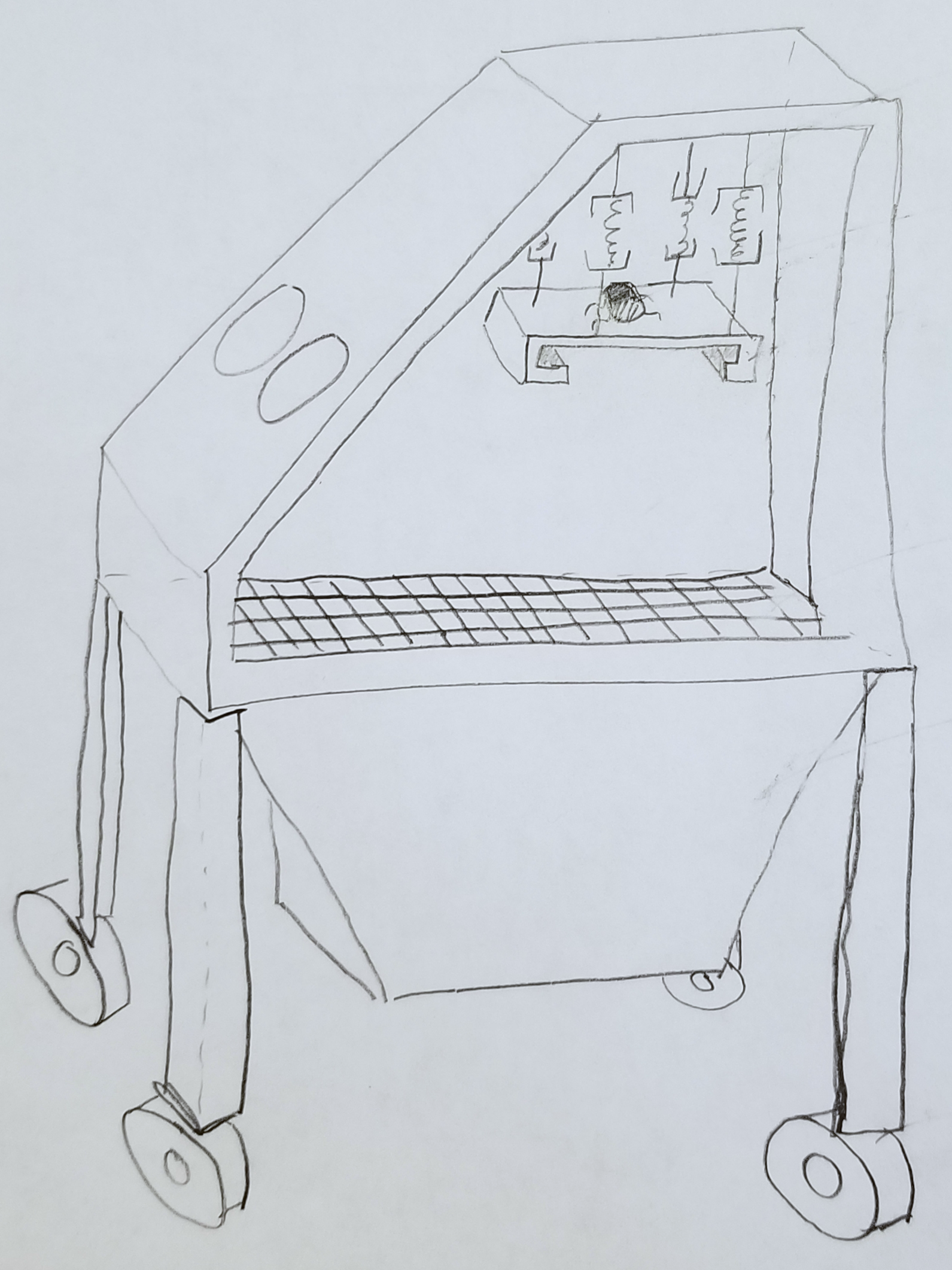 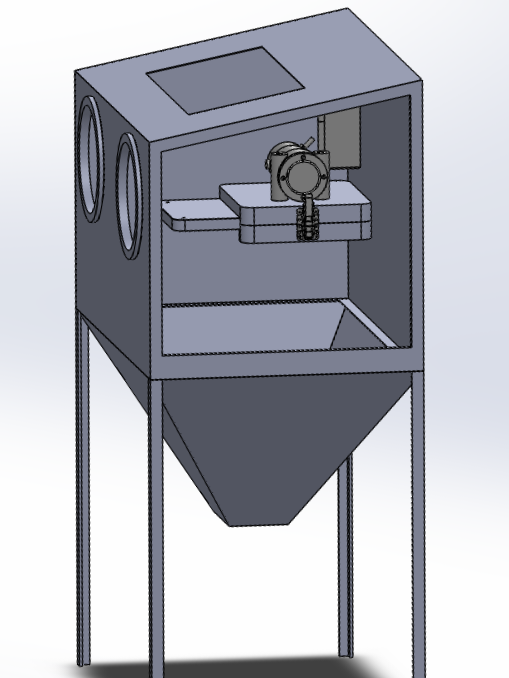 Arlan Ohrt
39
Refining the Concept – Post Eglin Visit
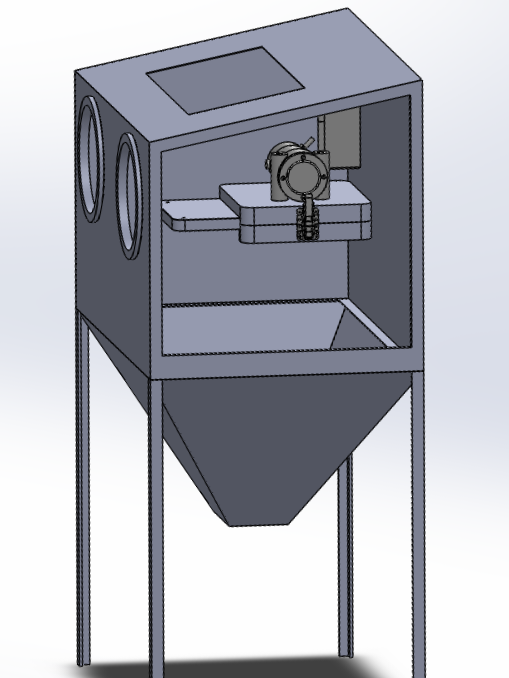 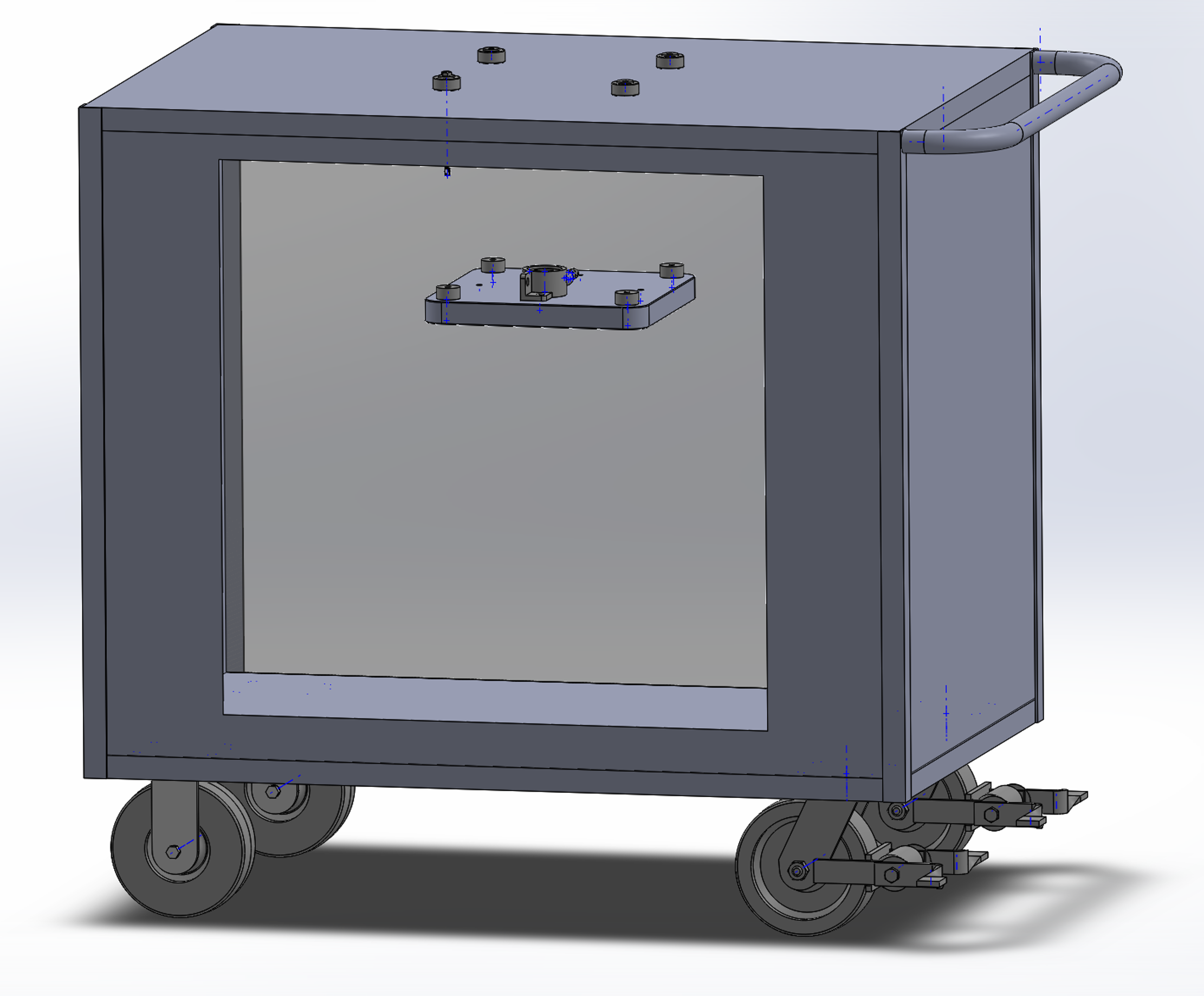 Arlan Ohrt
40
Refining the Concept – Enclosure
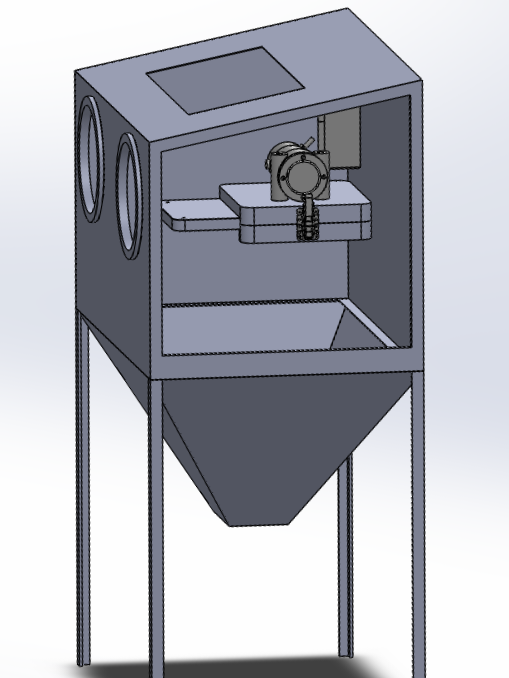 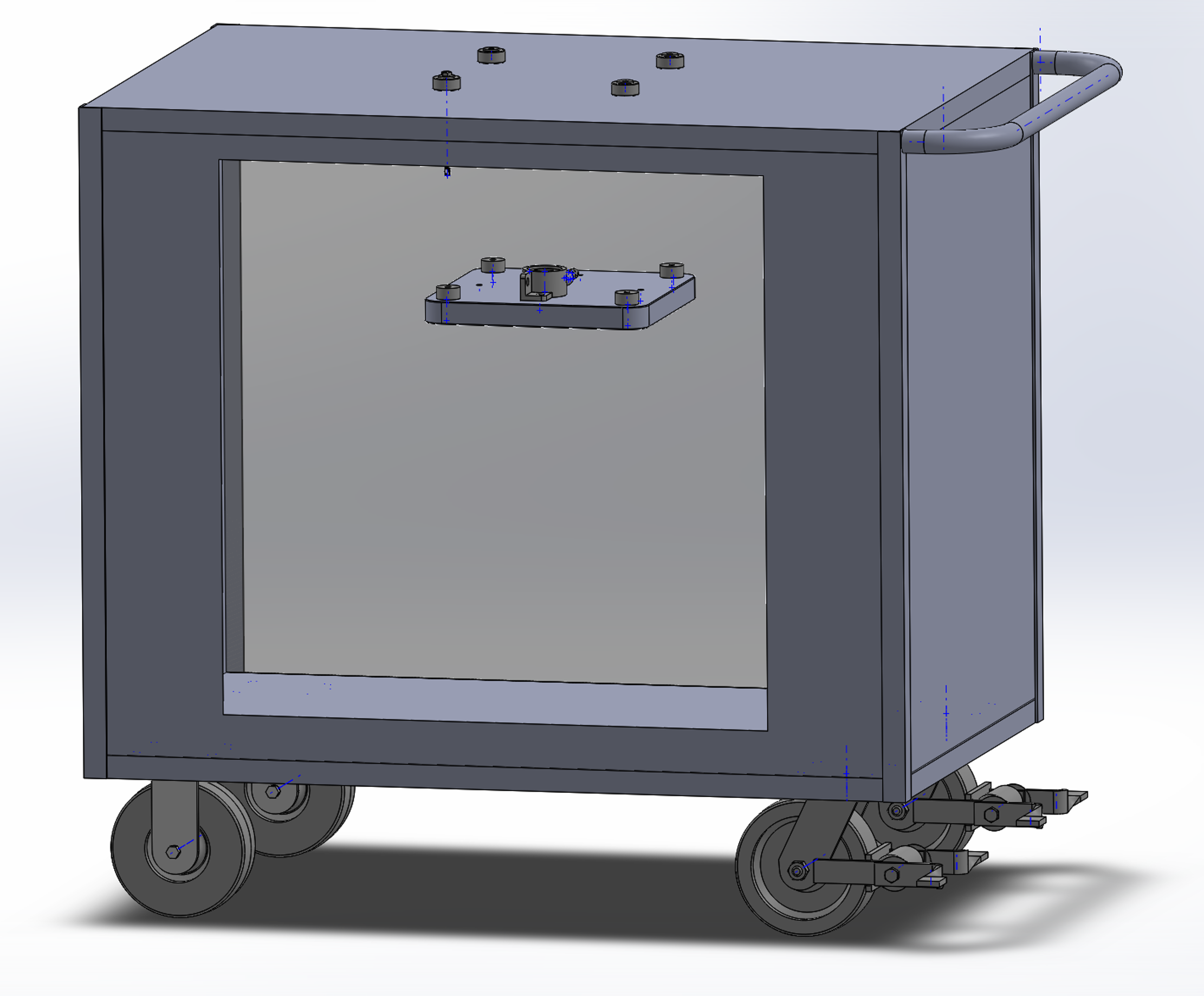 Cart Benefits:
Size
Maneuverability
Dedicated Interior, Free Exterior
Arlan Ohrt
41
Refining the Concept – Vibration
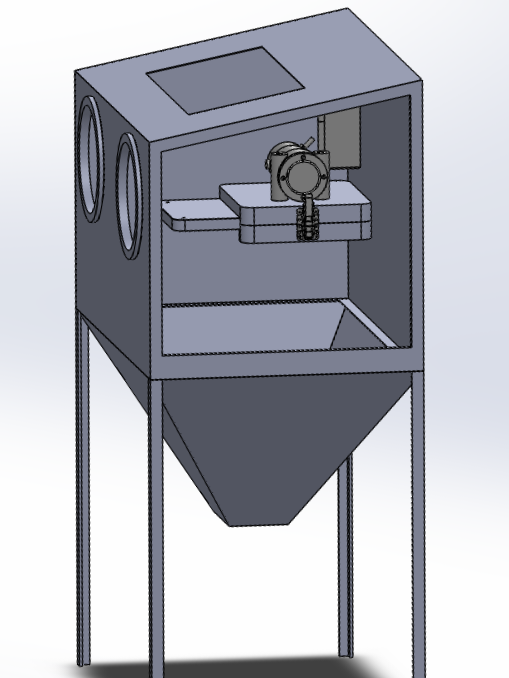 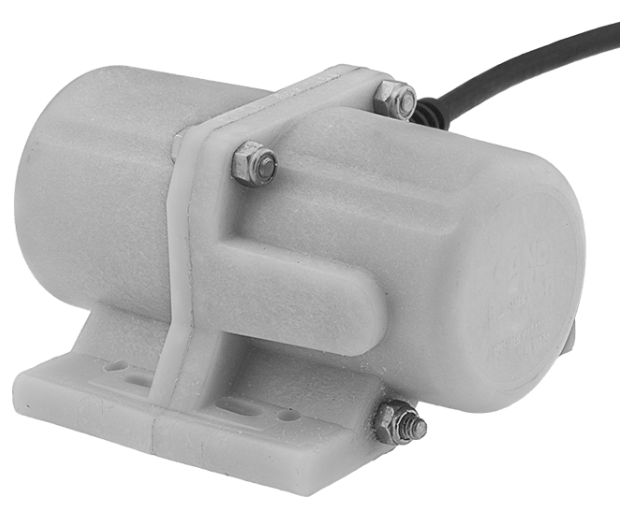 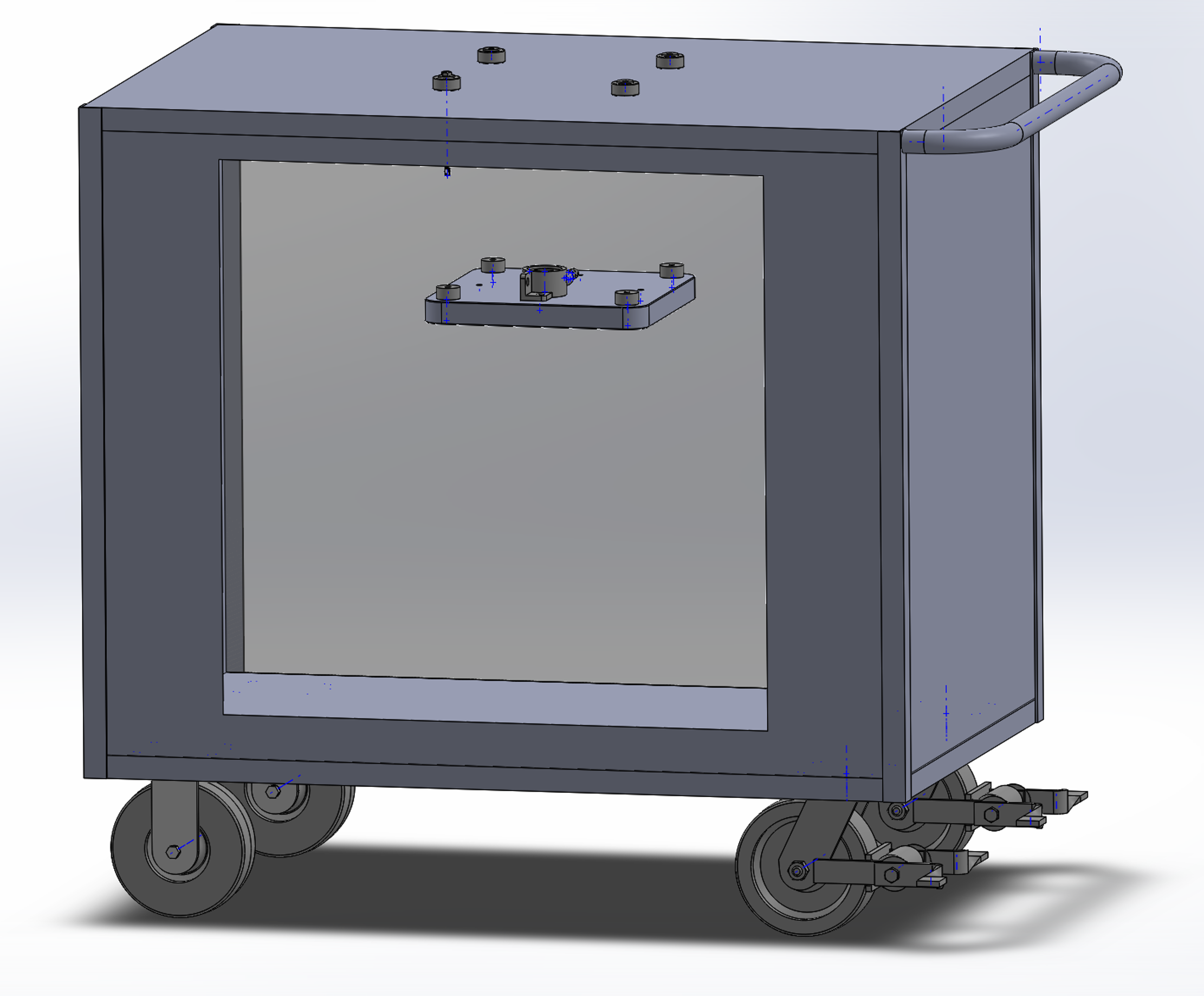 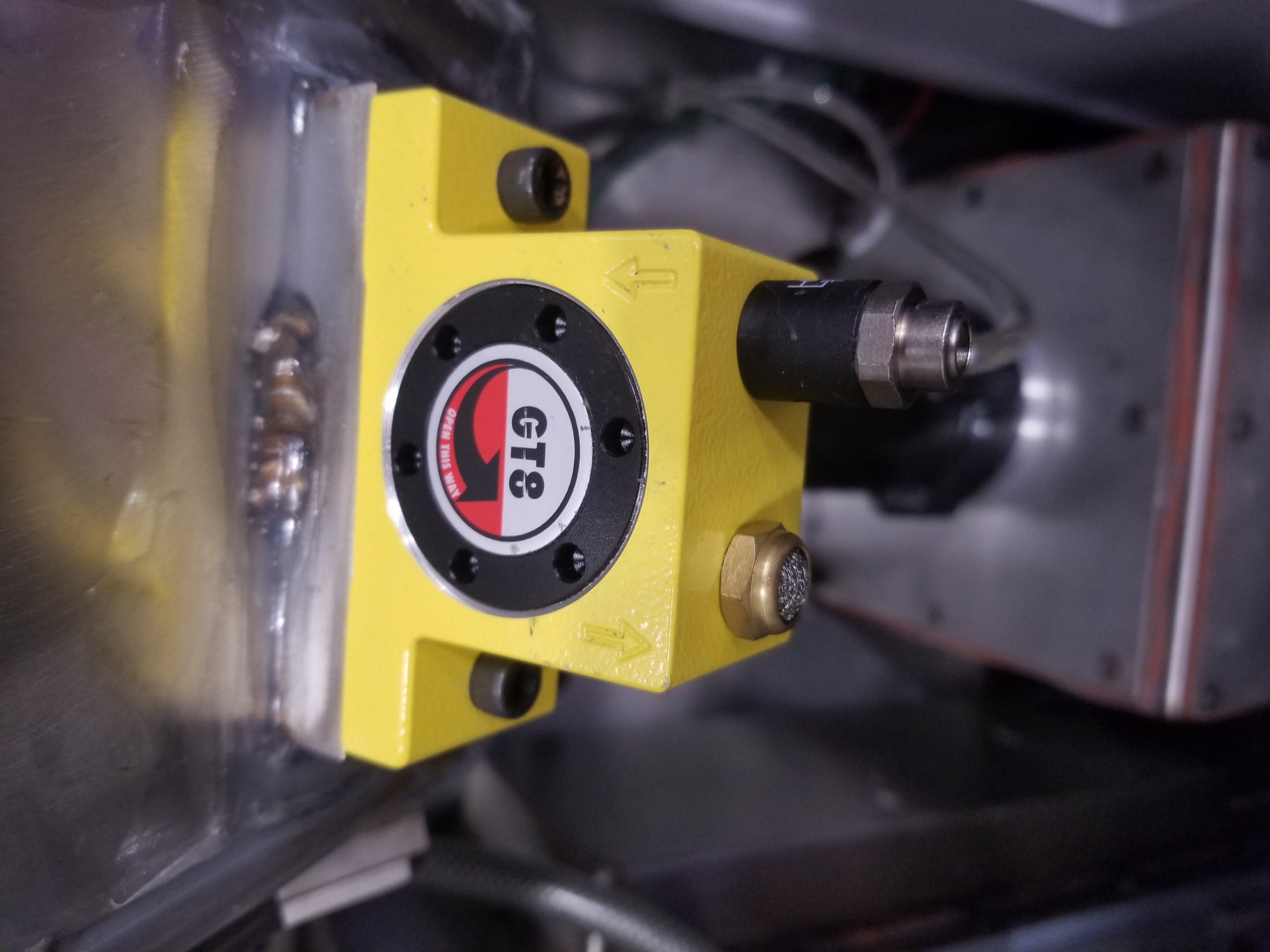 Arlan Ohrt
42
Refining the Concept – Damping
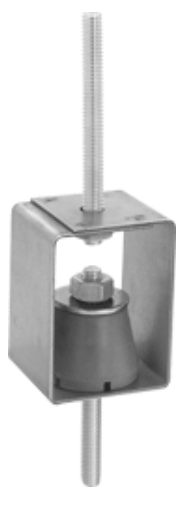 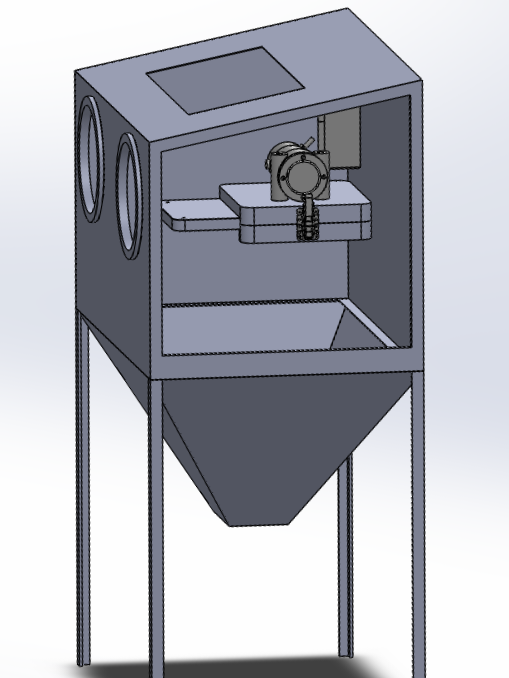 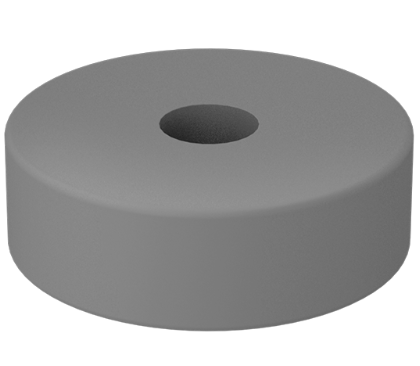 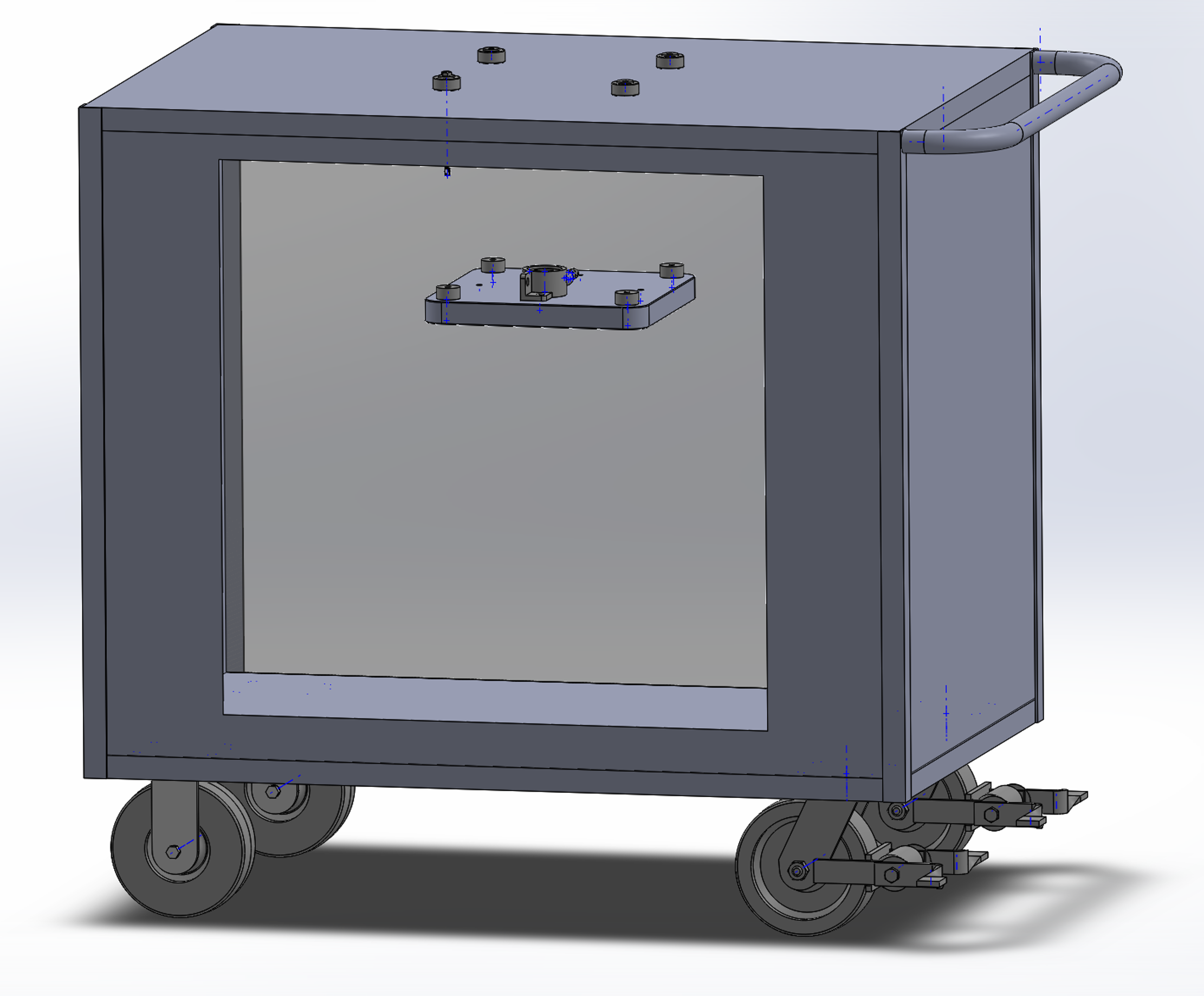 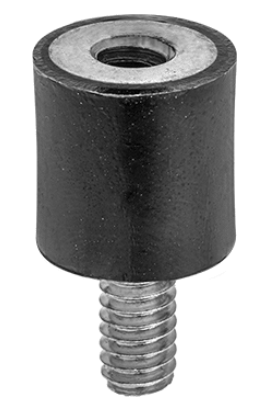 Arlan Ohrt
43
Refining the Concept – Holding Part
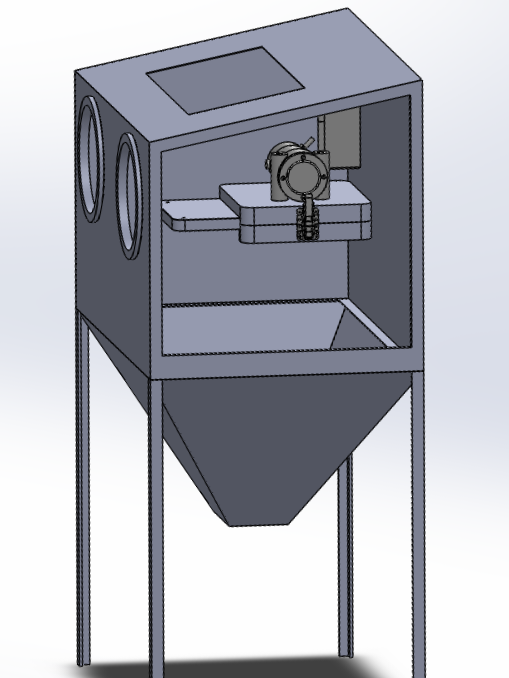 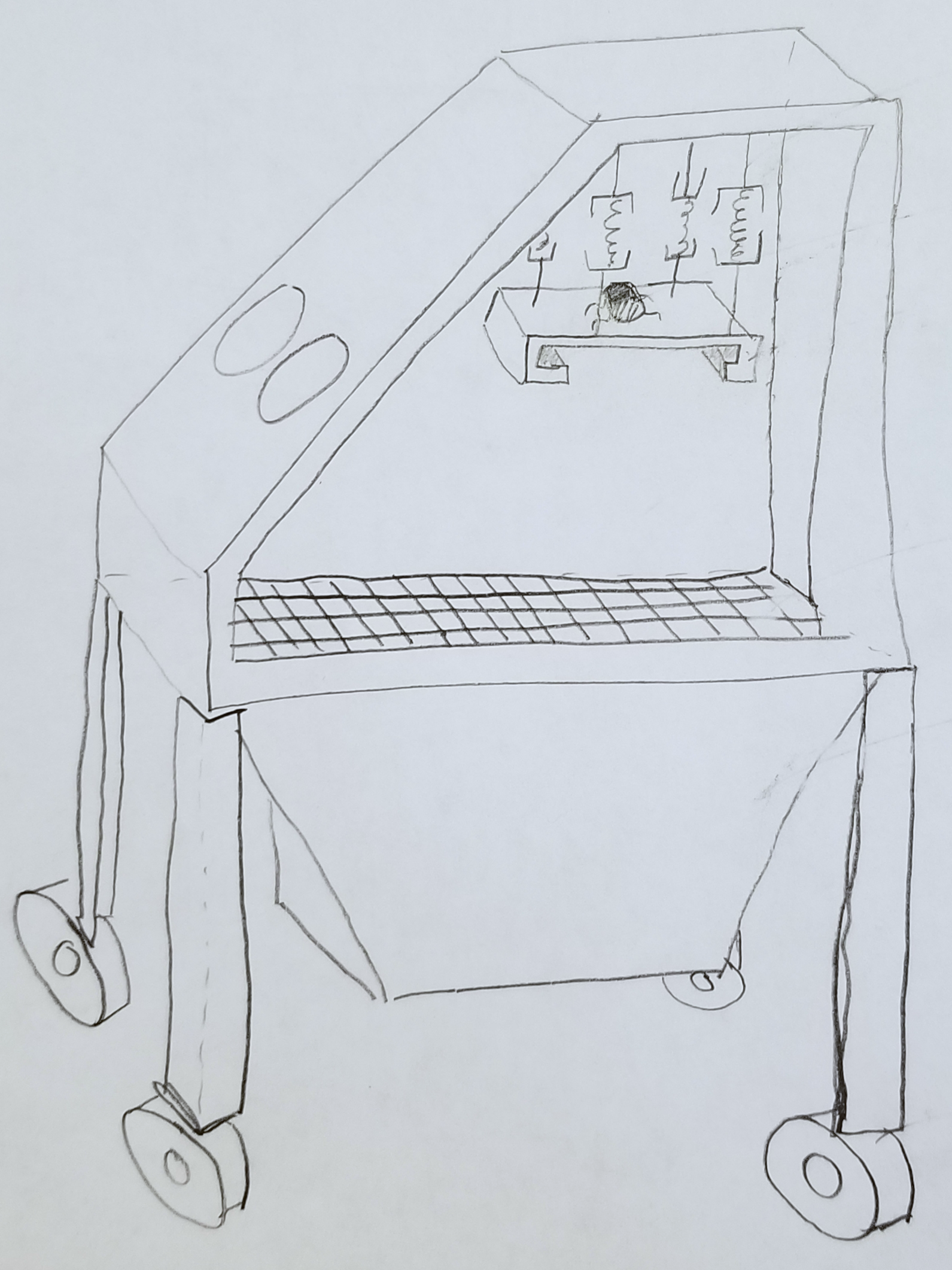 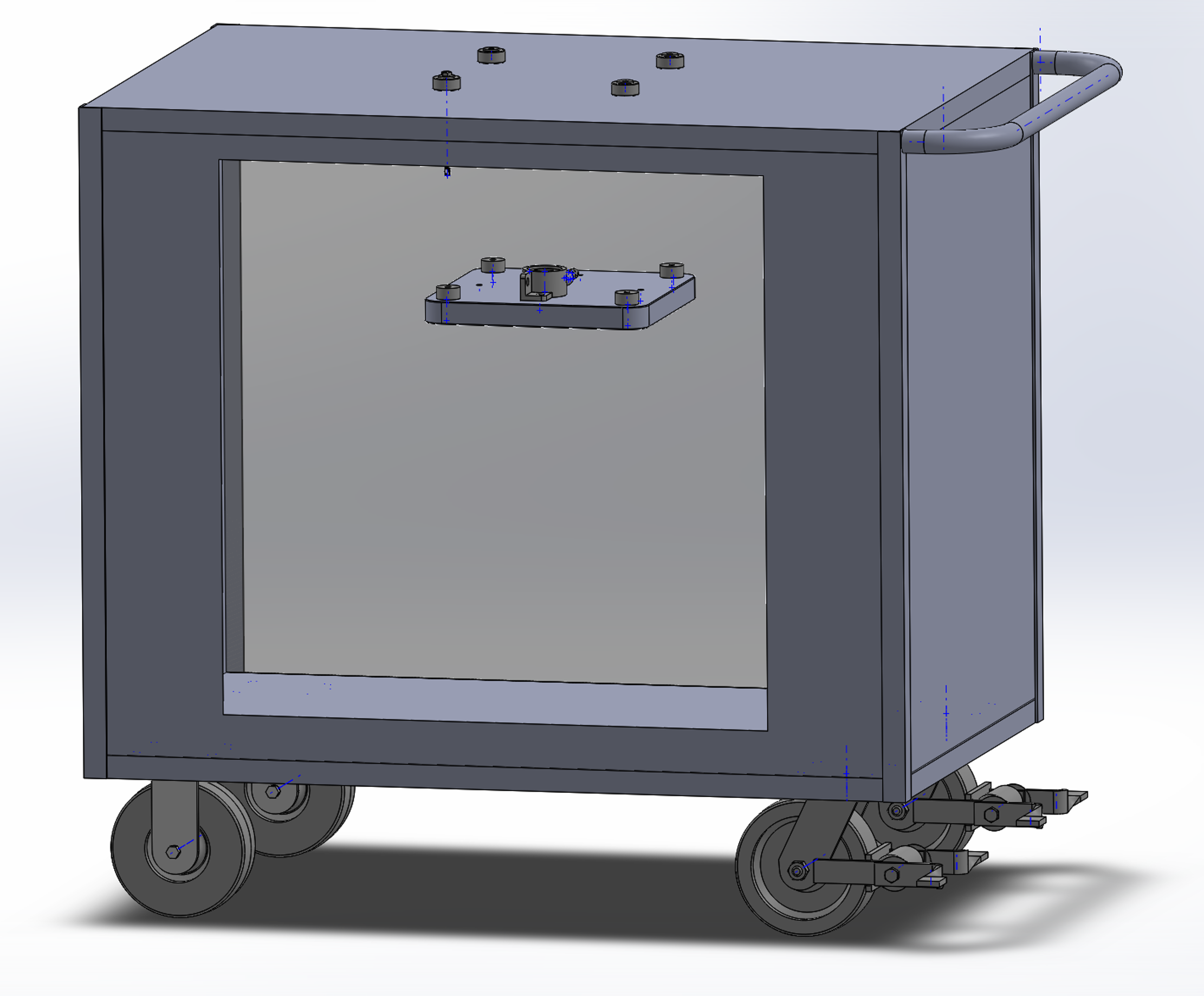 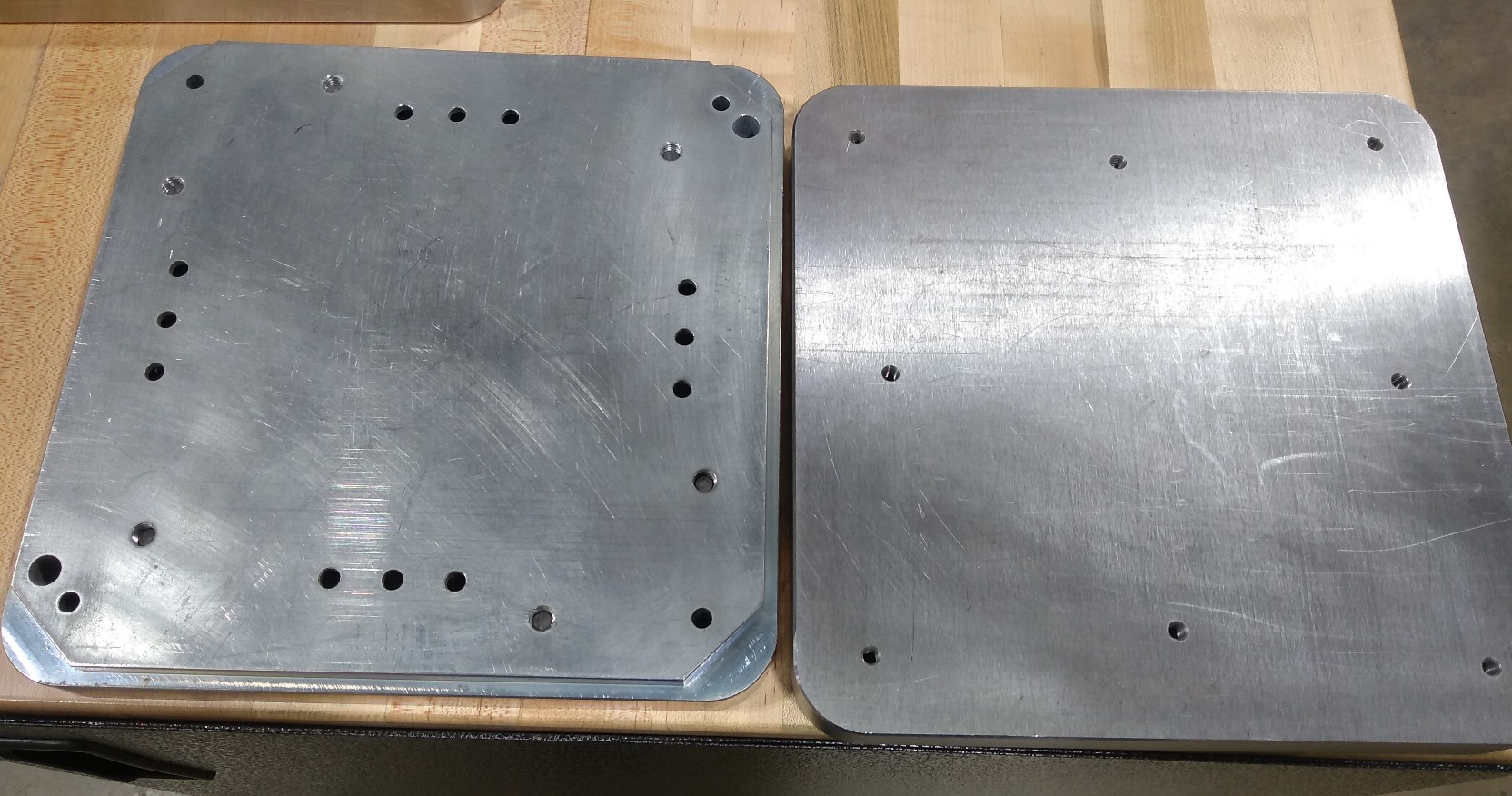 Arlan Ohrt
44
What is Next?
Future Work:
Continue Refining Design
Continue Specifying Needed Parts
Finalize for Assembly, Testing, and Refinements in the Spring
Explore the utilization of nodal frequency
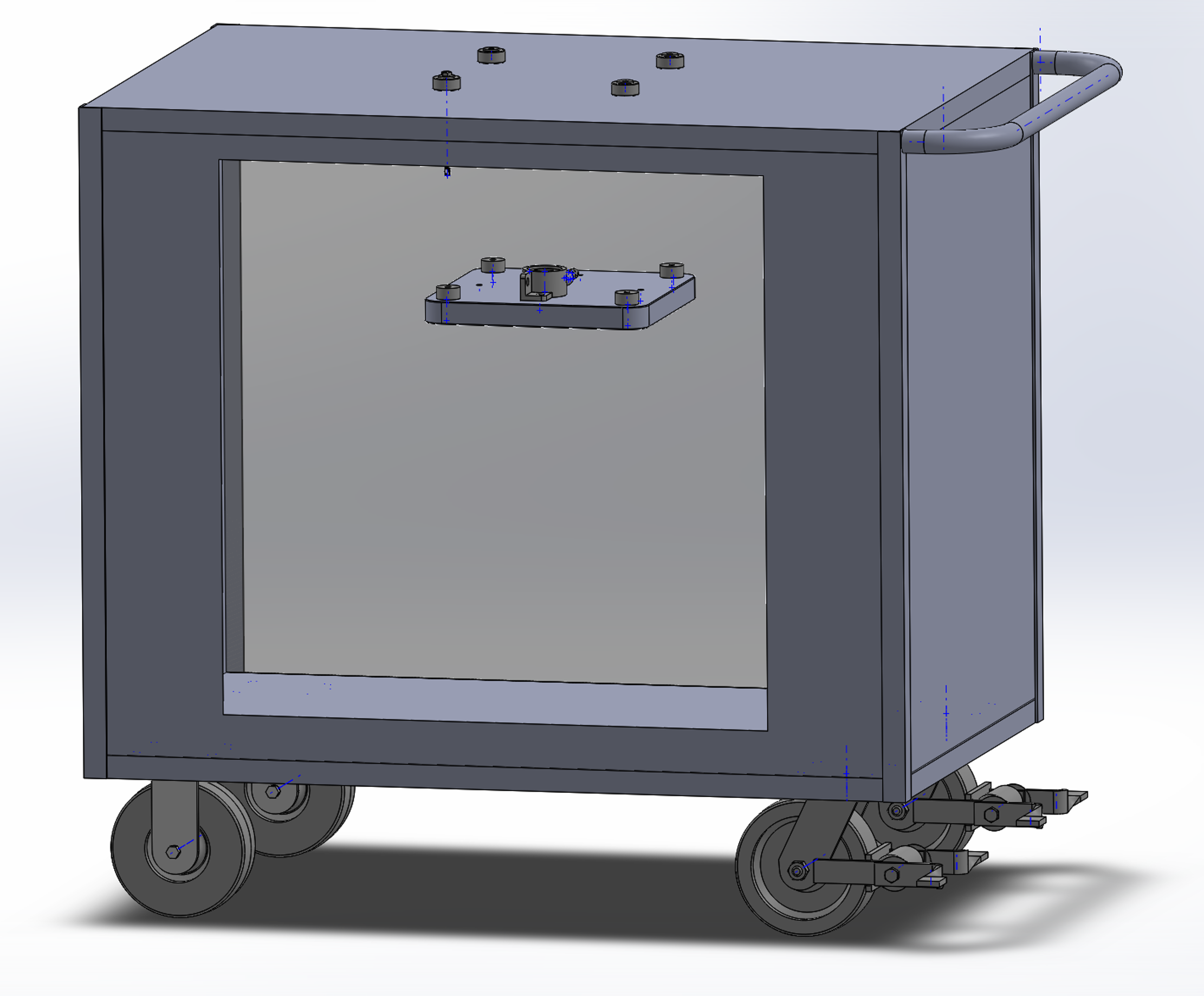 Arlan Ohrt
45
References
Title Slide Background - https://www.materialise.com/en/blog/when-how-and-where-of-metal-3d-printing
Lost and Found - https://www.portseattle.org/sites/default/files/2019-08/bigstock_lost_1140.jpg?slideshow=true&slideshowAuto=false&slideshowSpeed=4000&speed=350&transition=elastic
Recycle Bin - http://fridandrussell.com/SH_productdetail.asp?Ino=61517U06C&Company=STX
Painter’s Tape - https://www.scotchblue.com/3M/en_US/scotchblue/proper-tape-removal/
3D Systems – https://www.3dsystems.com/3d-printers/prox-dmp-300/specifications
LPBF Demo GIF - https://thescopepopculturescience.blogspot.com/2015_01_01_archive.html
Stainless Steel Properties - https://www.3dsystems.com/materials/metal
nTopology – https://ntopology.com/
PAPR – https://images-na.ssl-images-amazon.com/images/I/4125zPcBPNL.jpg
Sandblaster - https://badboyblasters.com/product/abrasive-media-sand-blaster-bb1050led-bvr-pr-hv-fl-2/
AFRL Sign - https://news.wfsu.org/post/eglin-air-force-base-ready-adjust-hiring-freeze
Electric Vibrator - https://www.mcmaster.com/5808k61
Dampeners - https://www.mcmaster.com/29895t54 , https://www.mcmaster.com/9241k44
Arlan Ohrt
46
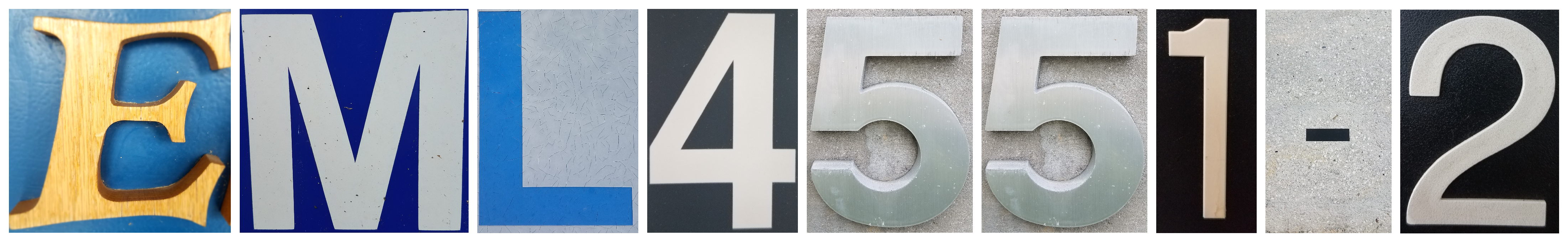 Team 501: Powder Recovery for Metal Additive Manufacturing
Arlan Ohrt
Kevin Richter
Vincent Giannetti
Noah Tipton
Joshua Dorfman
November 7th, 2019
47
Backup Slides
Return
48
Backup Slides
3D Systems Printer Specs
Functional Decomposition
Precipitation Hardening Explained
Group Member Contact
17- 4PH Material
nTopology
Return
49
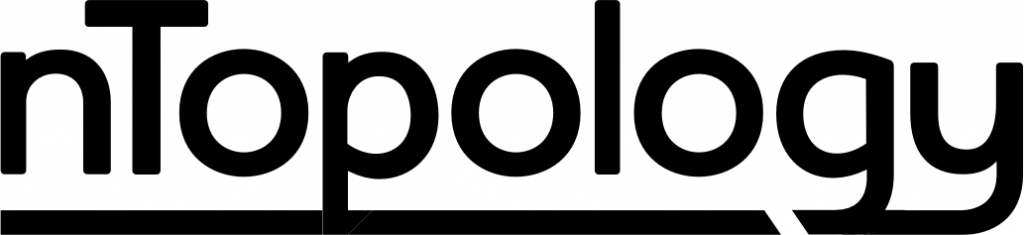 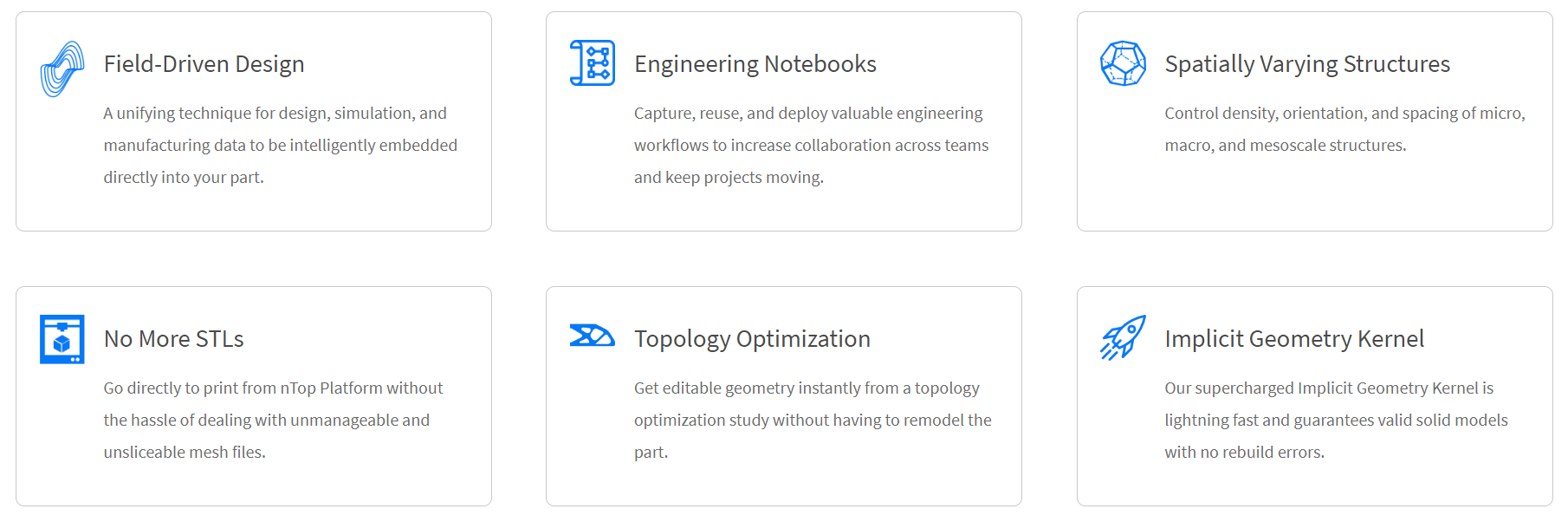 Return
50
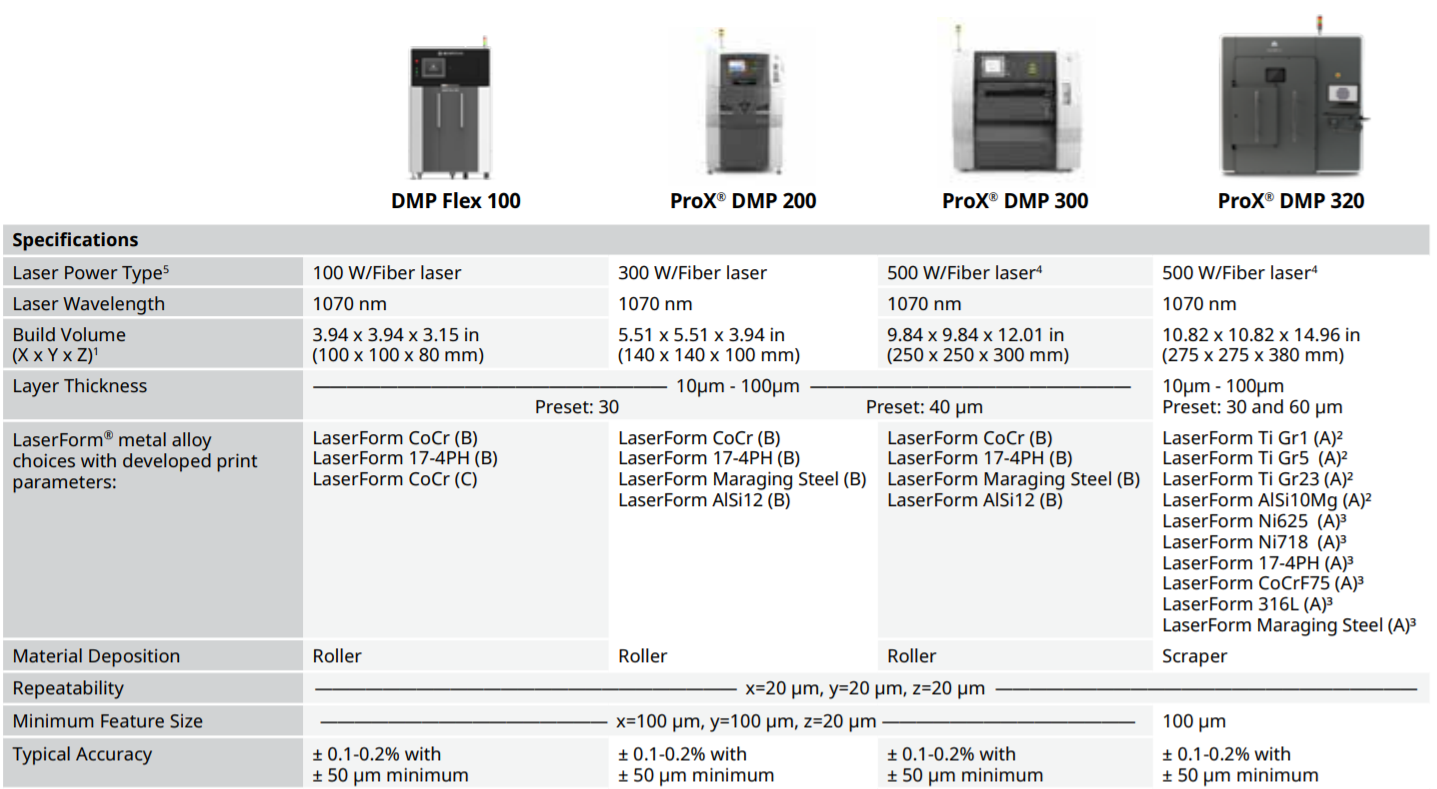 Return
51
Group Contact
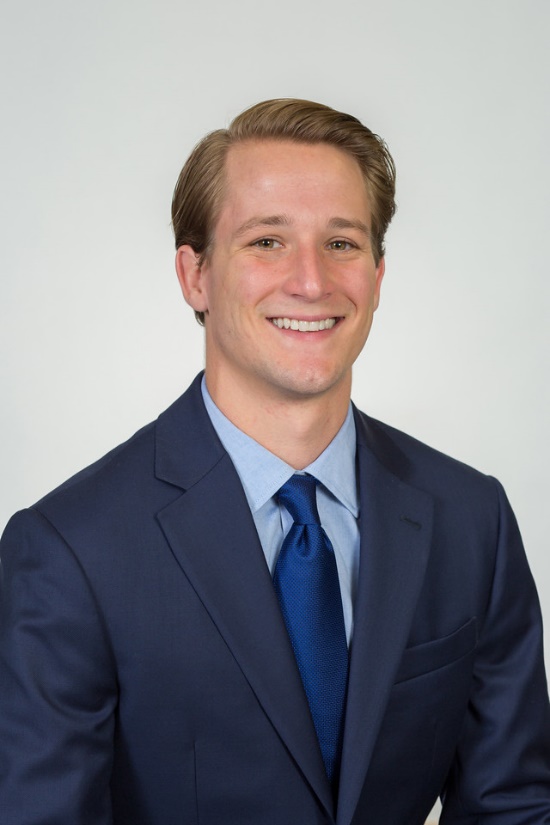 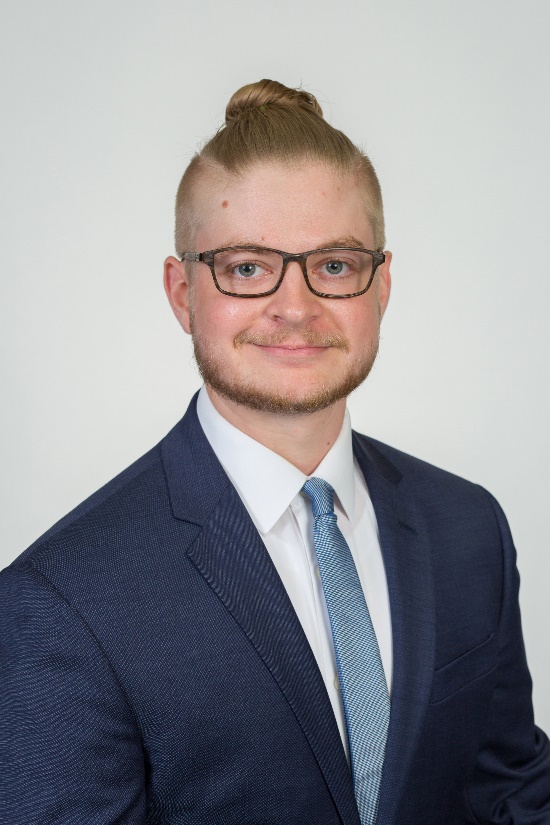 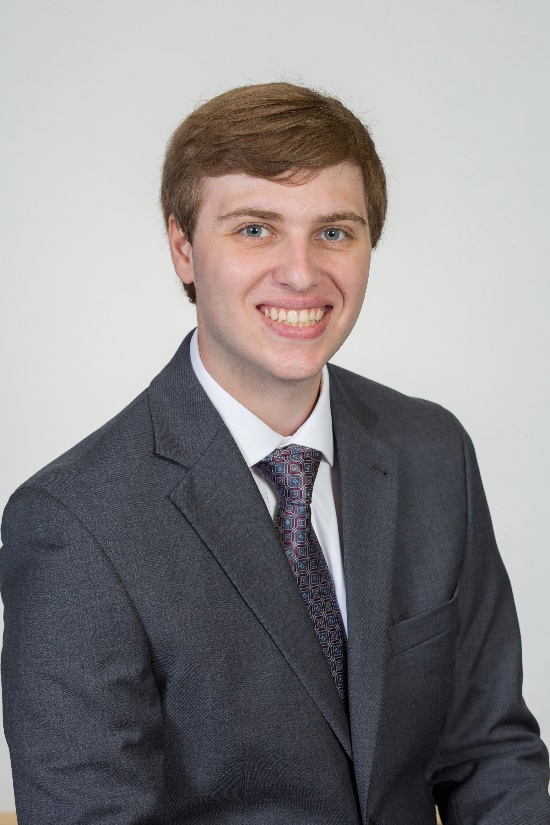 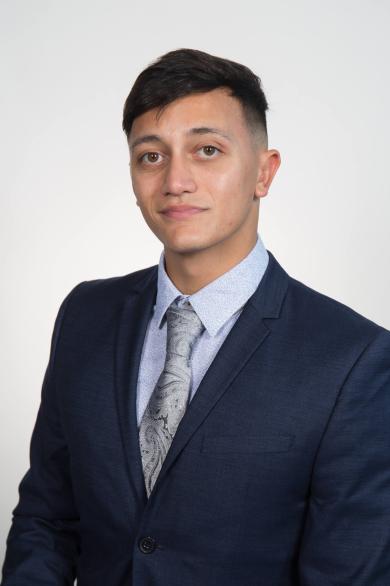 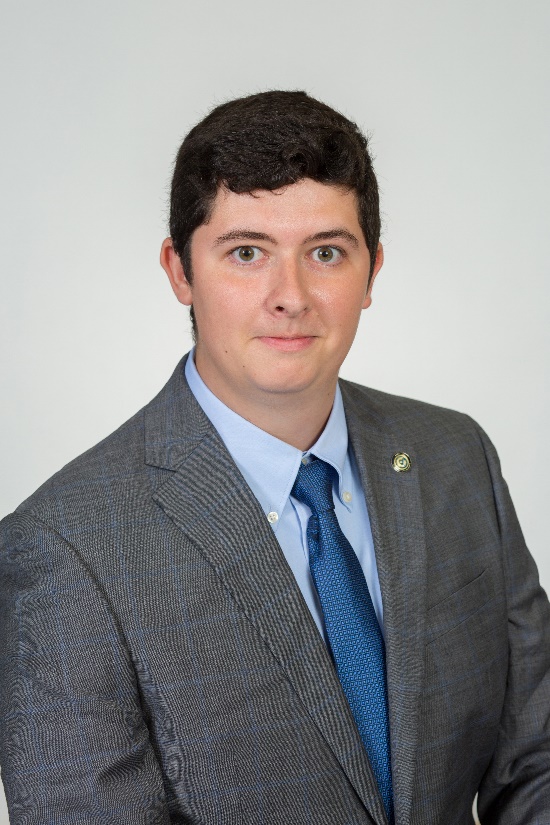 Arlan Ohrt
Noah Tipton
Vincent Giannetti
Joshua Dorfman
Kevin Richter
ago16b@my.fsu.edu
jd16s@my.fsu.edu
vjg15b@my.fsu.edu
nrt15@my.fsu.edu
kr15@my.fsu.edu
Return
52
Functional Decomposition
Recover Powder
Manage Powder
Support the Part
Inhibit Powder
Separates powder from the part
Holds the part in the area
Insulates the user from powder
Transports powder to a container
Prevents powder contamination
Return
53
Precipitation Hardening Explained
The strength and hardness of some materials can be increased by the formation of very small particles 
 This is done through heat treatments
 It is called “Precipitation Hardening” because the process results in very small particles, called “Precipitates”
 This works because precipitates help block dislocation motion, which is an important aspect of a materials failure and properties
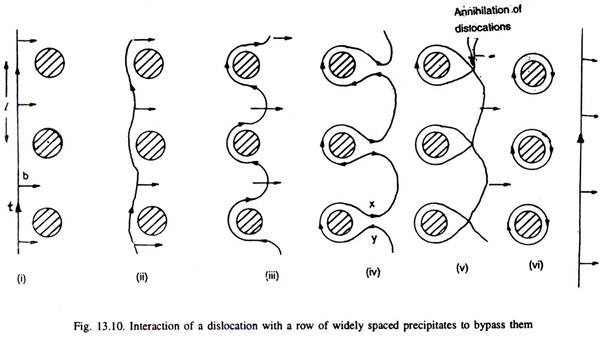 http://www.engineeringenotes.com/metallurgy/age-hardening-treatment/age-hardening-treatment-of-metals-metallurgy/26376
Return
54
17- 4PH Stainless Steel
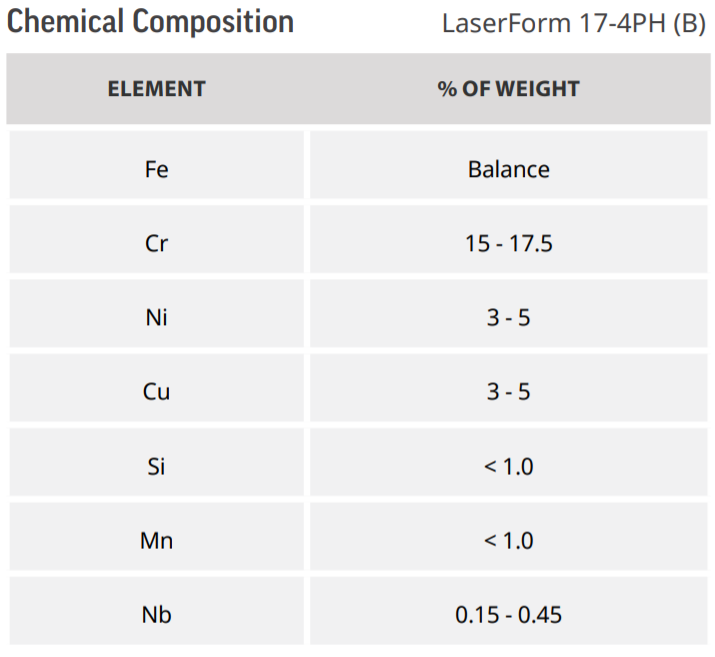 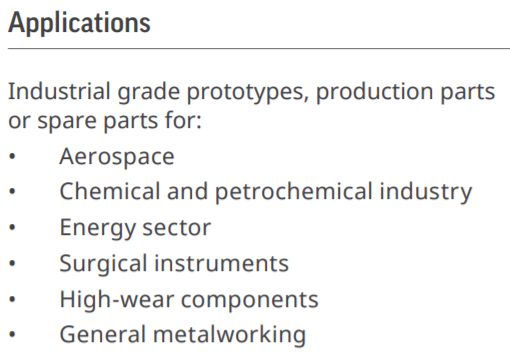 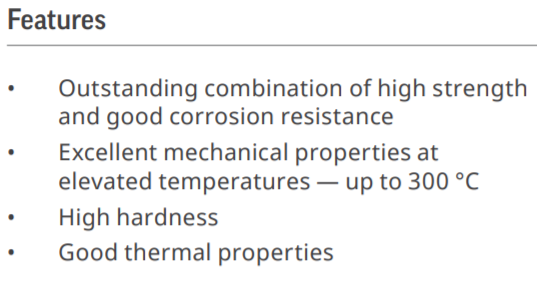 https://www.3dsystems.com/sites/default/files/2017-06/3D-Systems_17-4_PH_%28B%29_DMP_DATASHEET_US_A4_2017.06.21_WEB.pdf
Return
55
Arlan Ohrt
56
Standard Shapes
Summary Box
Text box 1
Outlined Text Box
57
Approved Logos
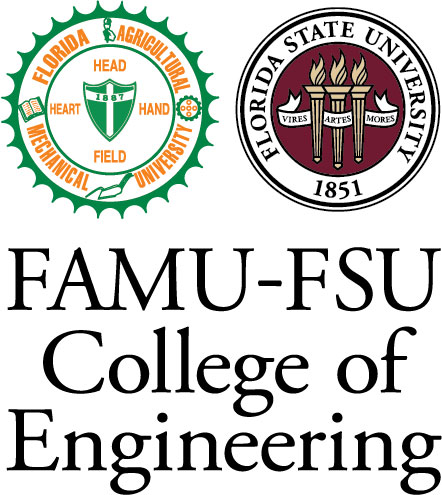 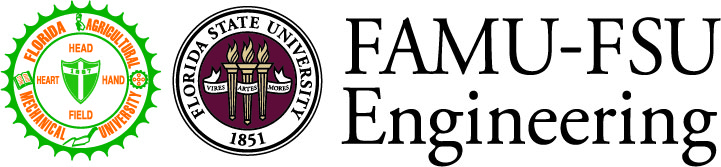 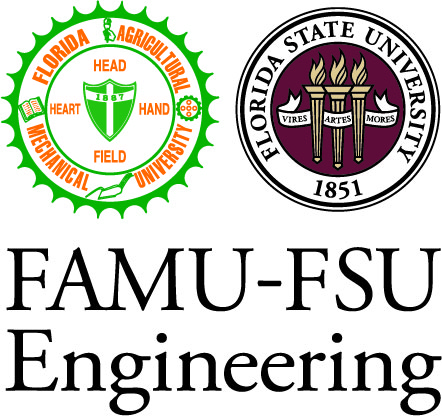 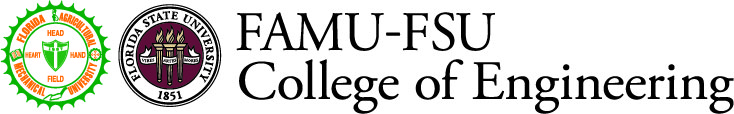 58
Color Palette
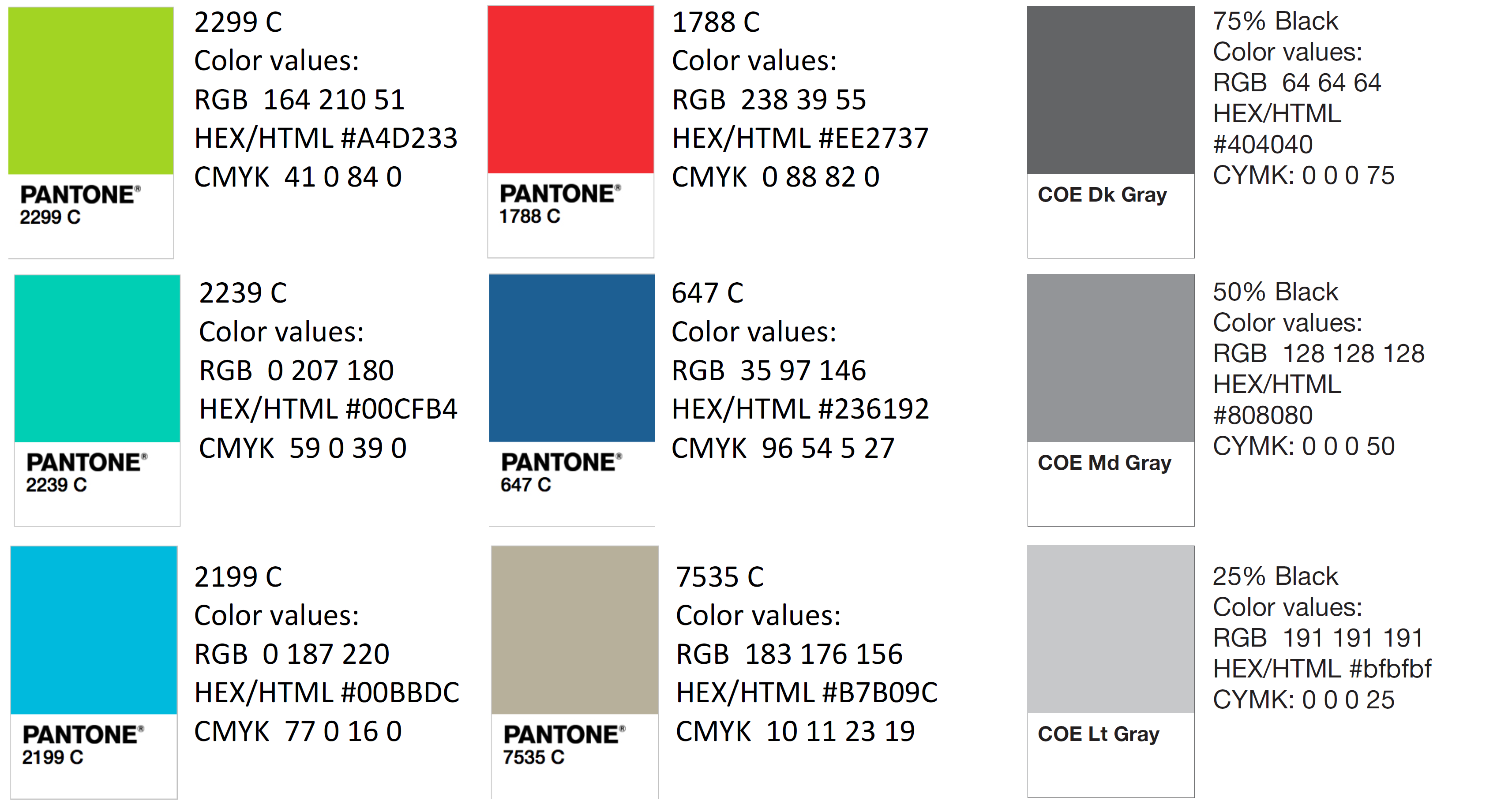 59
APA Tables
60